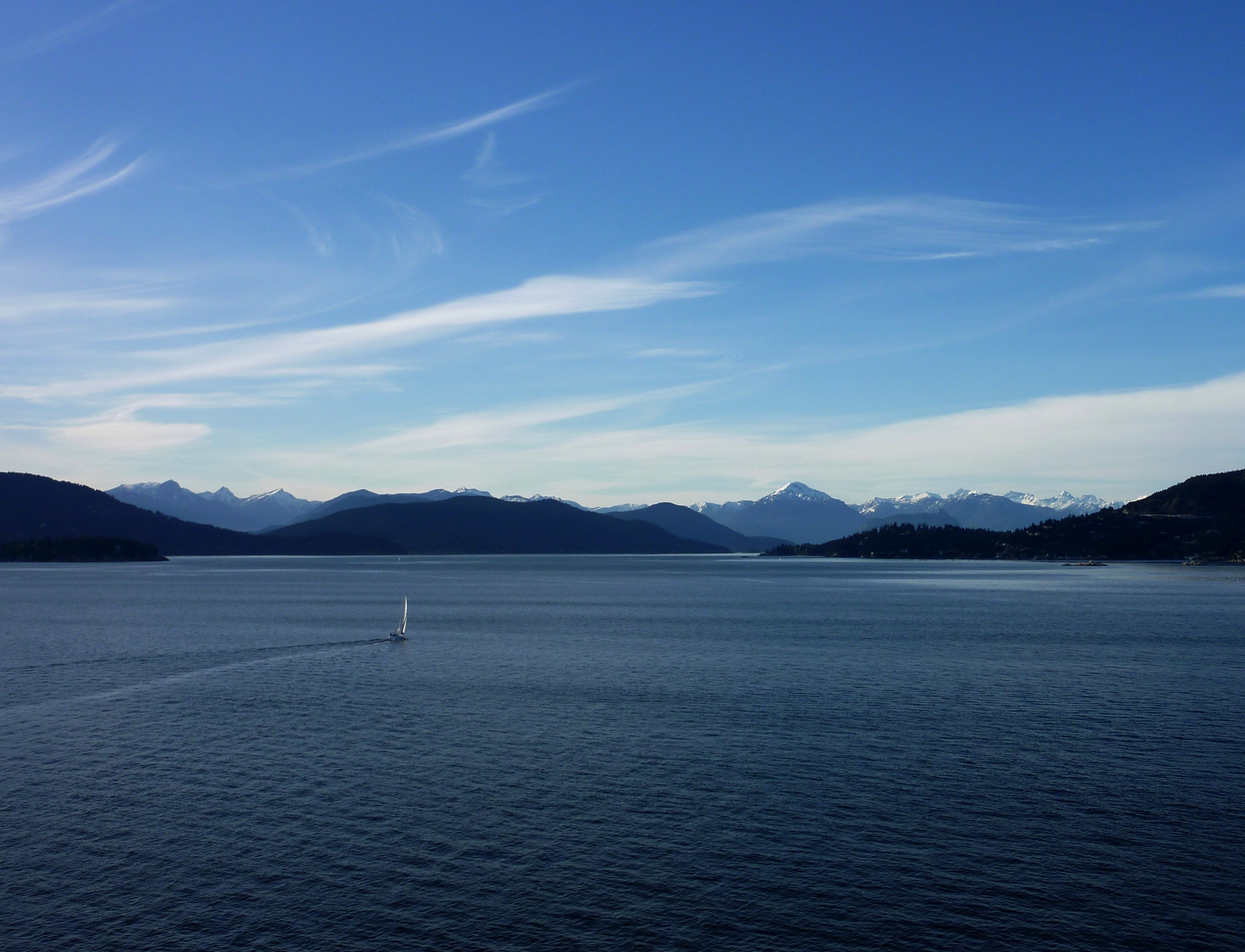 Howe Sound 
UNESCO Biosphere Initiative
“Established to promote and demonstrate
 a balanced relationship
 between humans and the biosphere”
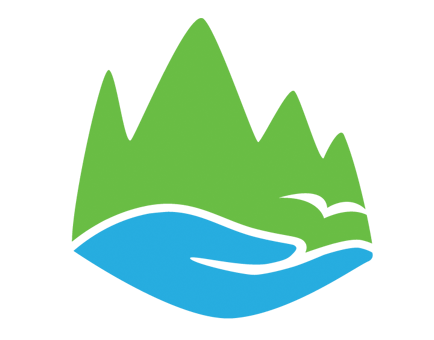 The Initiative 
Ruth Simons, Chair, Howe Sound UNESCO Biosphere Initiative
About UNESCO Biospheres
Stan Boychuck, Chair, Canadian Commission for UNESCO National Committee for the Man and the Biosphere (MAB)
Howe Sound – are we a fit? 
Bob Turner
Panel Discussion 
Howe Sound Initiative team
Next Steps 
Ruth Simons
[Speaker Notes: Have 45 minutes, this is the agenda. 1,2,3,4,5]
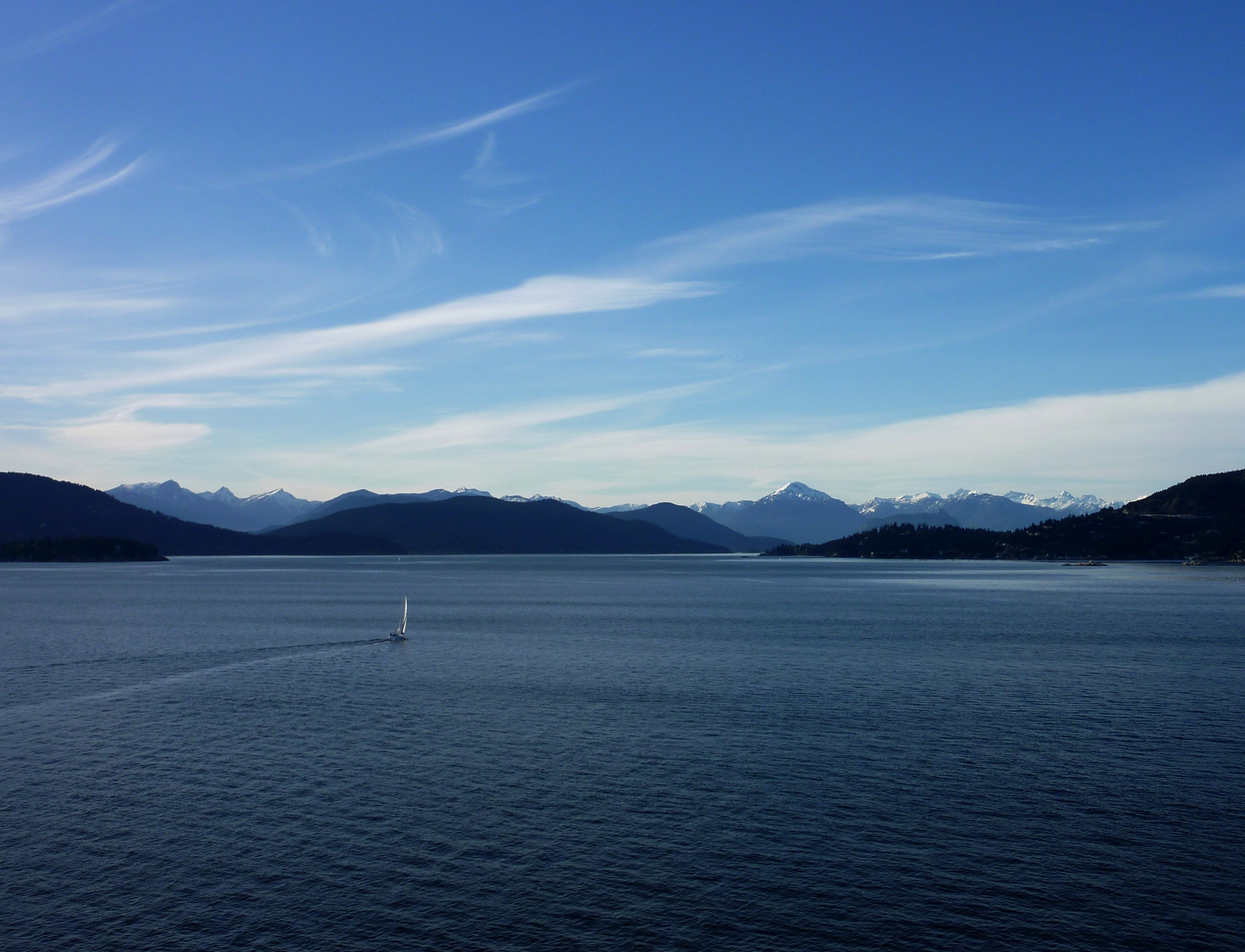 Howe Sound   Community Forum
Principles for Cooperation
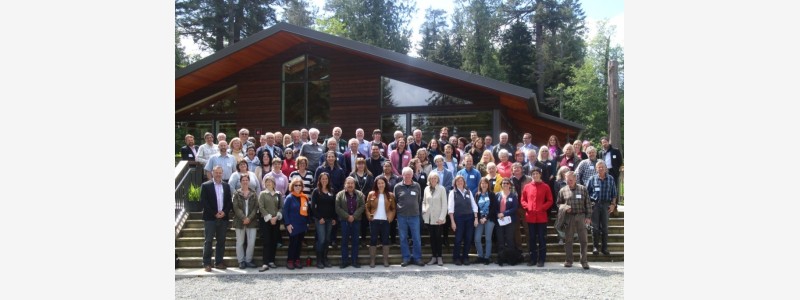 Howe Sound Community Forum attendees, Camp Fircom, April 2016
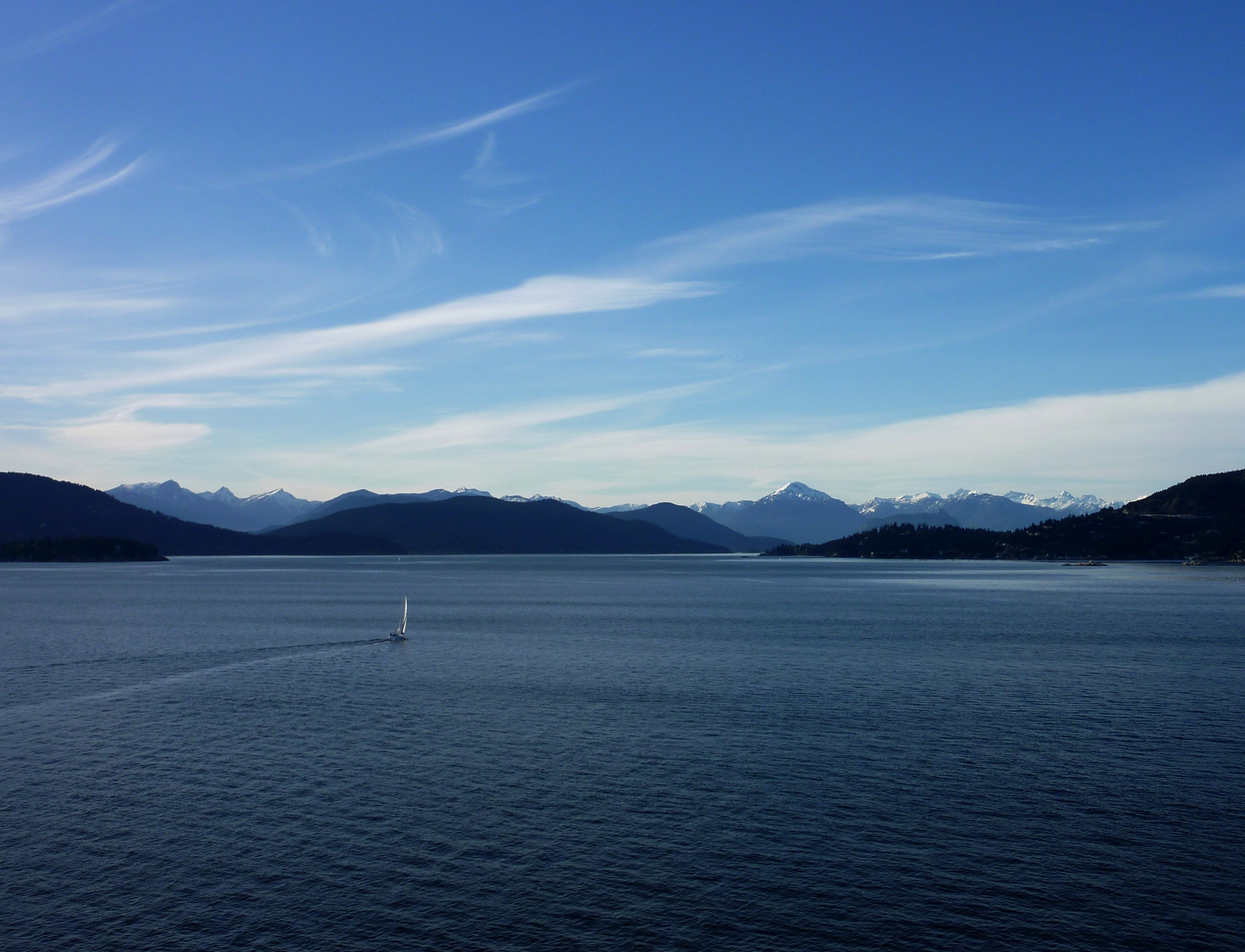 Our Howe Sound Biosphere Project Team
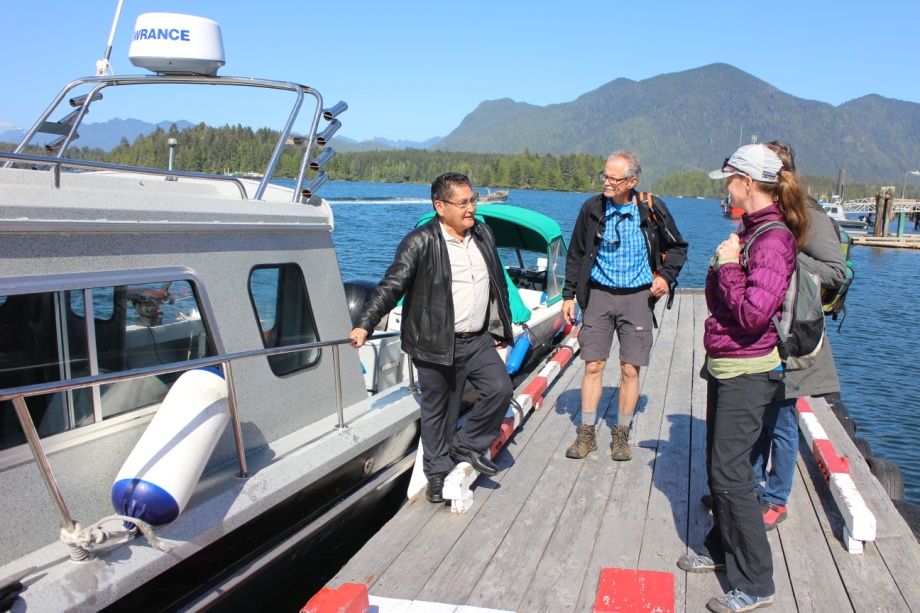 What we have done in 2016
Visit to Clayoquot Sound Biosphere
Visit to Mt Arrowsmith Biosphere
Met with Canadian Chair, Biospheres
Attended Biosphere courses
Reviewing successful applications
Sharing with others
Visited UNESCO headquarters
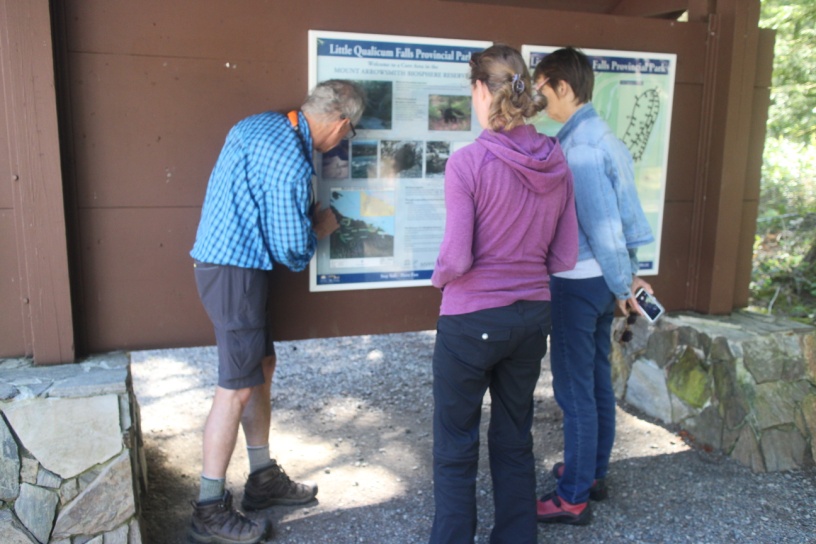 [Speaker Notes: Who we are
We have pulled together an exploratory team. Who they are so far. 
We have a growing list of advisors.

What we have done
For past 4 months we have focused on gathering information/ experiences of other Biospheres.
Project Team visited Clayoquot Sound in May
Ruth visited other biospheres: Bras d’Or
Project Team visited Arrowsmith in September and met with Stan Boychuk chair of CBRA
Project Team attended Biosphere courses in Sydney

Here today to present some of what we have learned to HSCF . 
Still have many more questions than answers. 
But so far am excited for how it fits 
	First Nations UN declaration (Traditional Knowledge, Innovation and Practices in the UN Convention on Biodiversity)
	Importance Biospheres place on relationships, education, research, and being a model community.  How lucky we are to be here, now.]
Biospheres and MAB Programme
Stan Boychuk
Chair, Canadian MAB Committee
Beginning of the MAB Programme
Areas of conversation for environmental protection
1974 Environmental Accord between Soviet Union and the US
Designation of US and Soviet biospheres
Realization of the need to take people into account in environmental conservation
Seville Strategy
Three complementary functions – conservation, sustainable development and logistic support.
Three elements – core protected area, buffer and transition
What future does the world face as we move forward?
Goals of the Strategy
Develop incentives for the conservation and sustainable use of natural resources.
Create healthy communities by balancing conservation and sustainable development while using the resources of place to exhibit culture.
Create a vital role for the functioning of National Committees.
Goals of the Strategy
Implement the biosphere reserve concept.
Strengthen the world network.
Develop partnerships and relationships with the private sector
Statutory Framework of the World Network of Biosphere Reserves
Think globally – act locally
Statutory Framework
Biospheres are areas of terrestrial and coastal/marine ecosystems or some combination which are recognized within the framework of the UNESCO programme.
Biospheres belong to the World Network and have roles locally, nationally and internationally
Statutory Framework
Three functions; conservation, development and logistical support – Article 3
Article 4 – core, buffer and transition
Designation process – ICC – National Committee – local support 
Participation in the Network of Biospheres
Article 9 – Status of biospheres subject to a periodic review every 10 years.
Challenges of the MAB Programme
*Understand and address the key challenges facing our world – poverty, climate change, water and food security, loss of biological and cultural diversity, rapid urbanization and desertification. 
*Strategically address the Sustainable Development Goals (SDGs) through sustainable development actions in biosphere reserves, carried out in partnership with all sectors of society, to ensure the well-being of people and their environment.
Thank you !!!
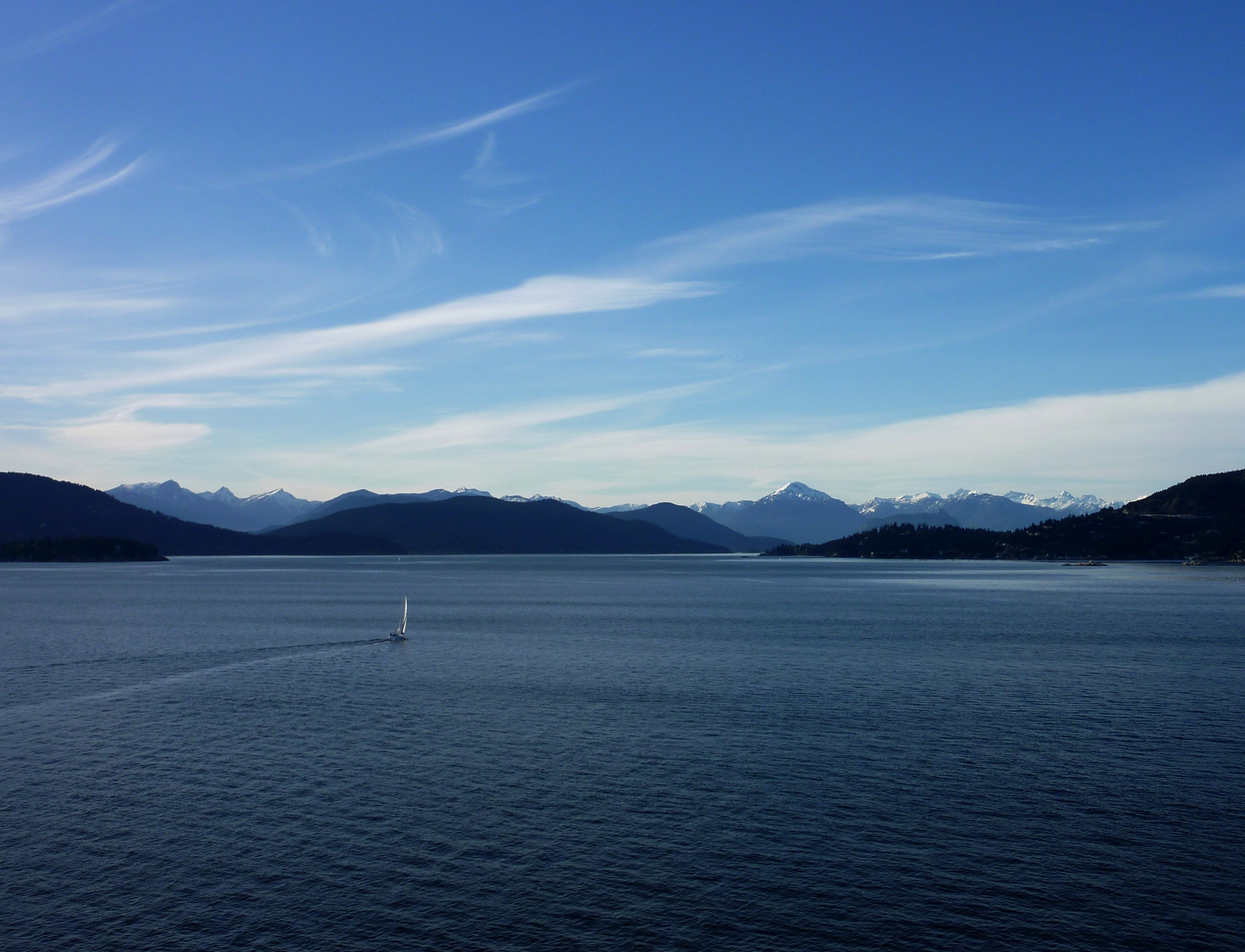 What might a Biosphere
look like for Howe Sound?

Its boundaries?
Its zones?
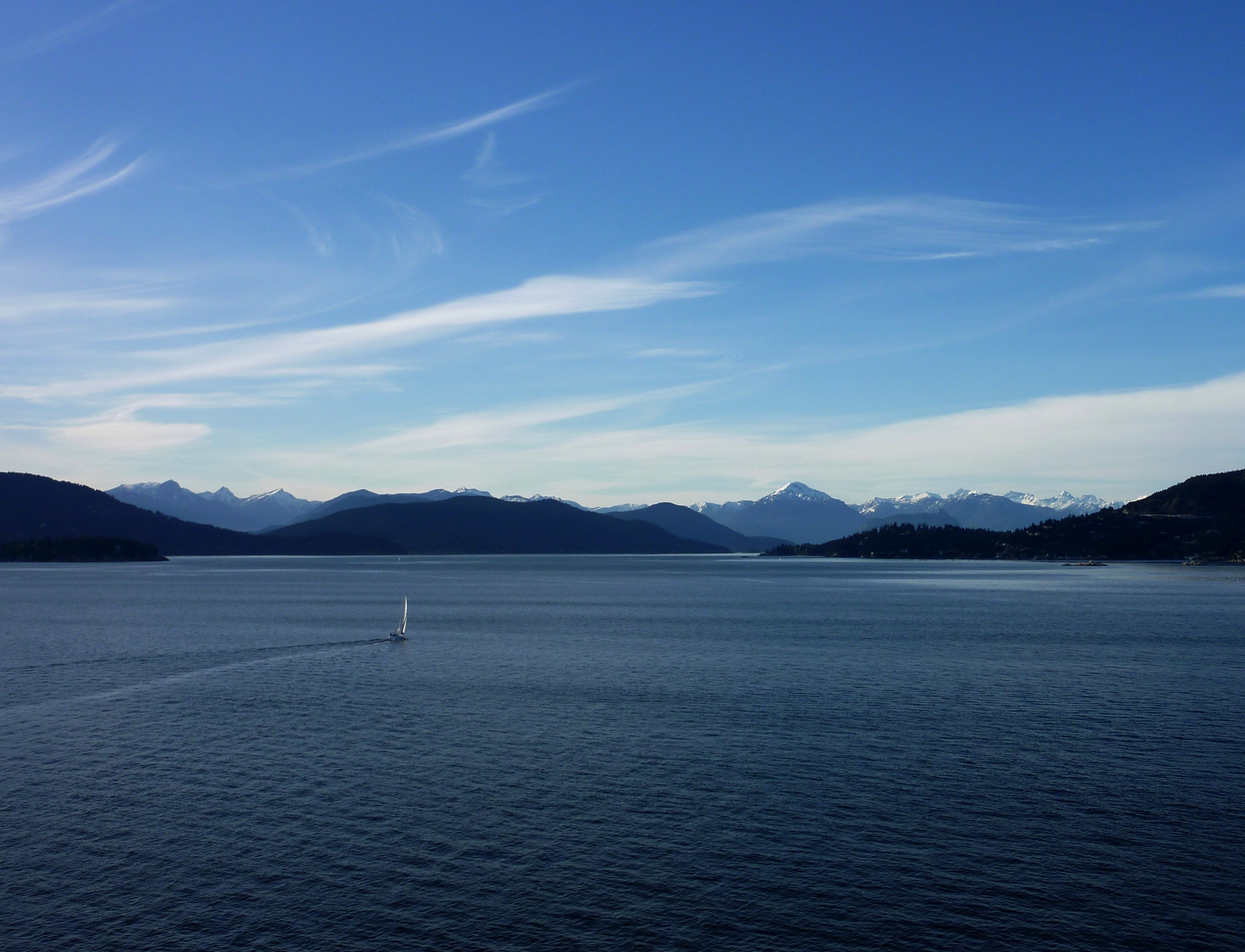 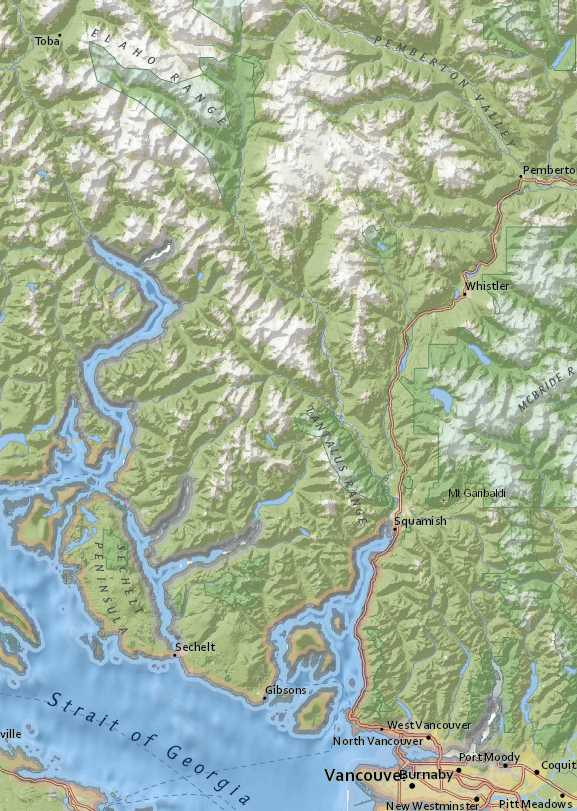 Howe Sound
Region
Whistler
0          20 km
Squamish
Gibsons
West Vancouver
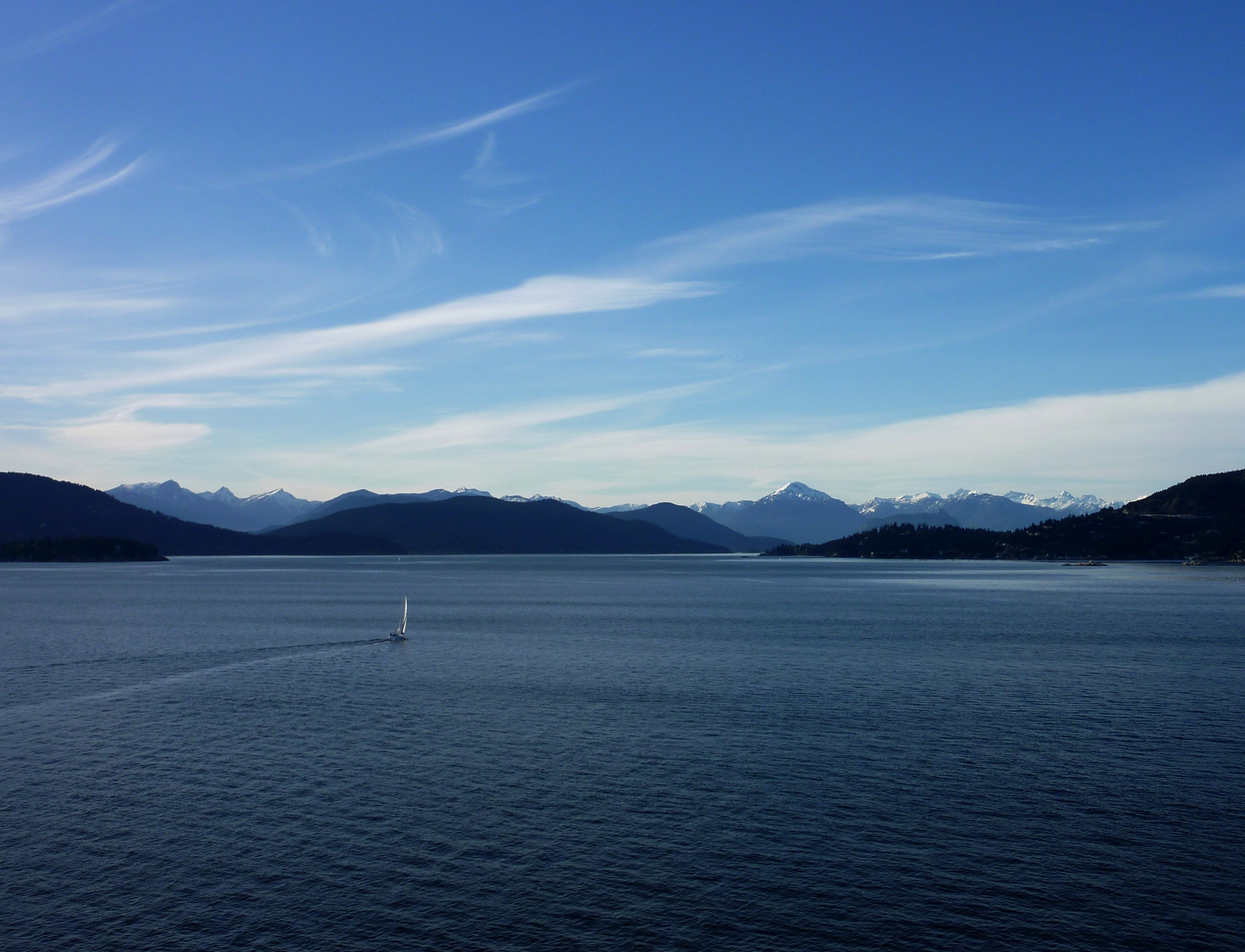 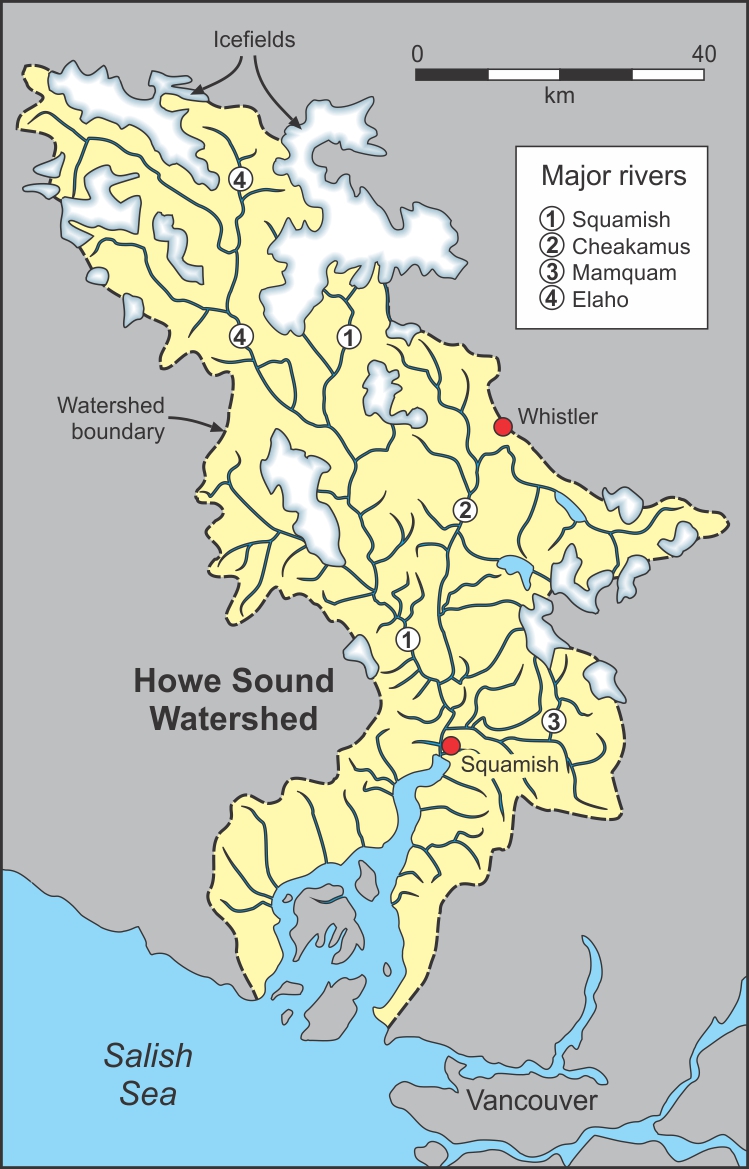 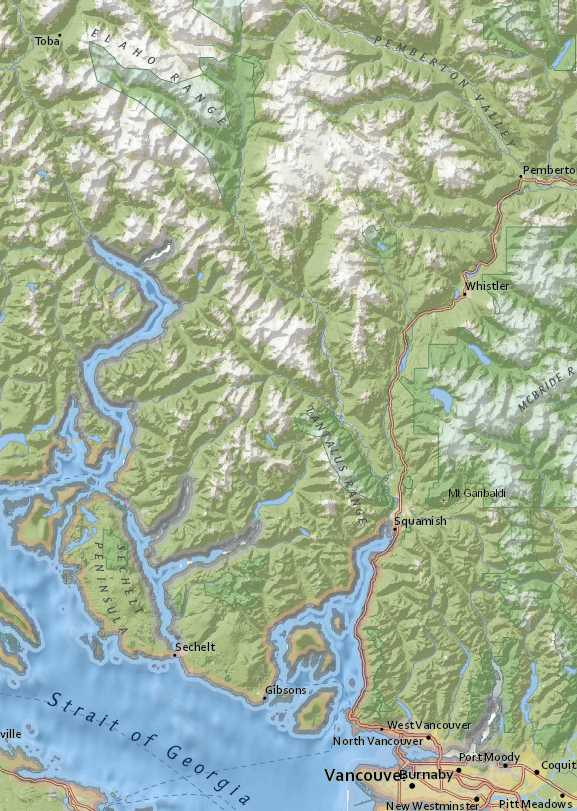 Howe Sound
Region
Whistler
Whistler
0          20 km
Squamish
Squamish
Gibsons
West Vancouver
West Vancouver
Gibsons
Howe Sound
Watershed
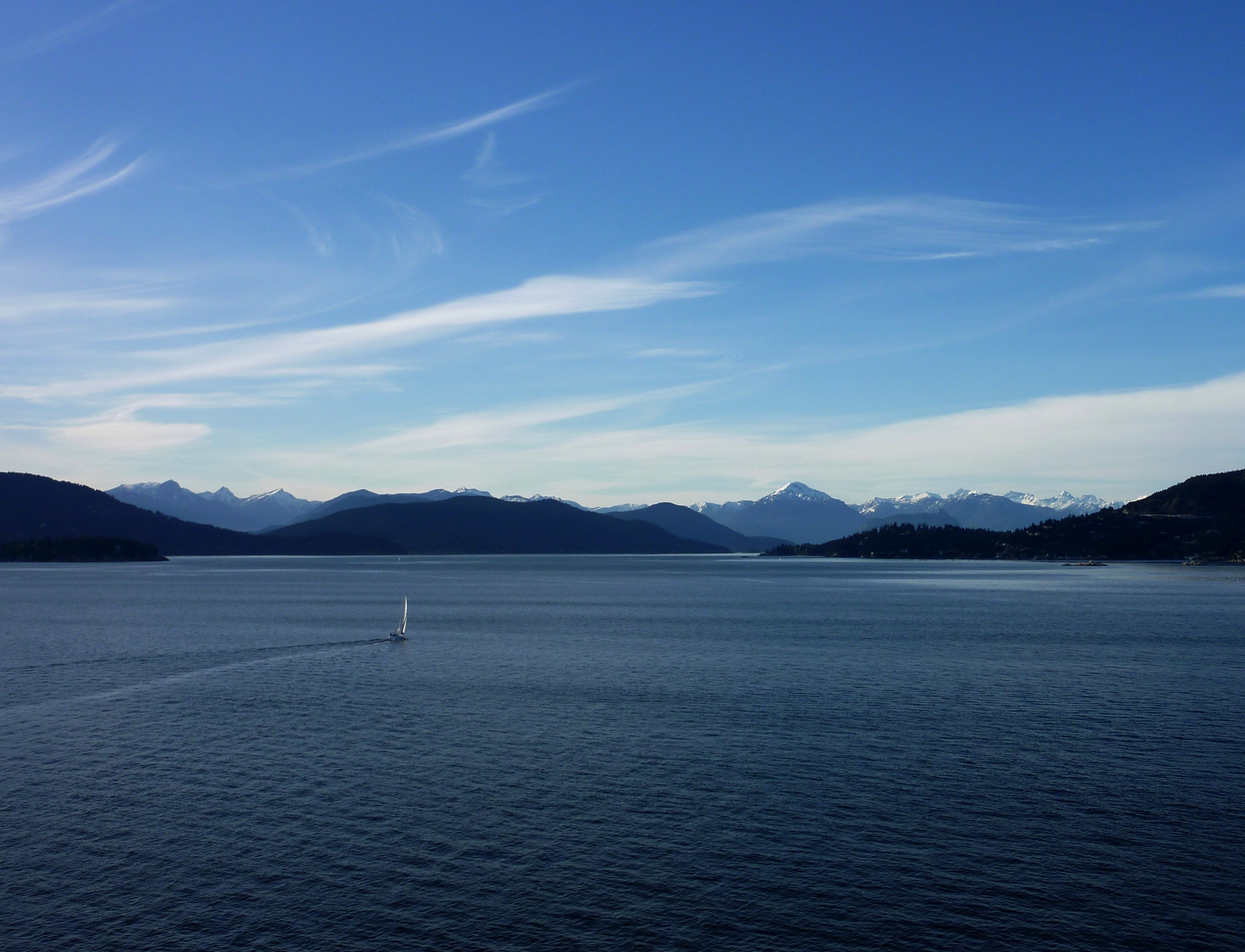 BC Spaces for Nature
Original Biosphere Concept
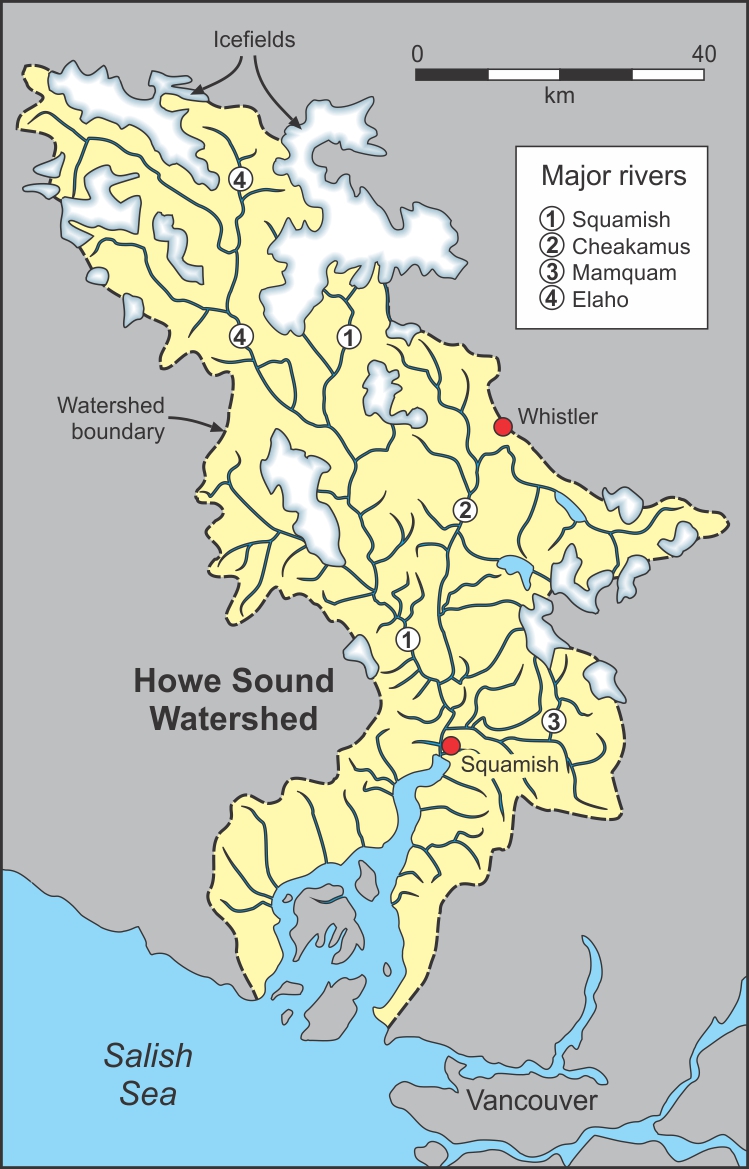 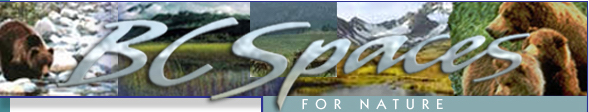 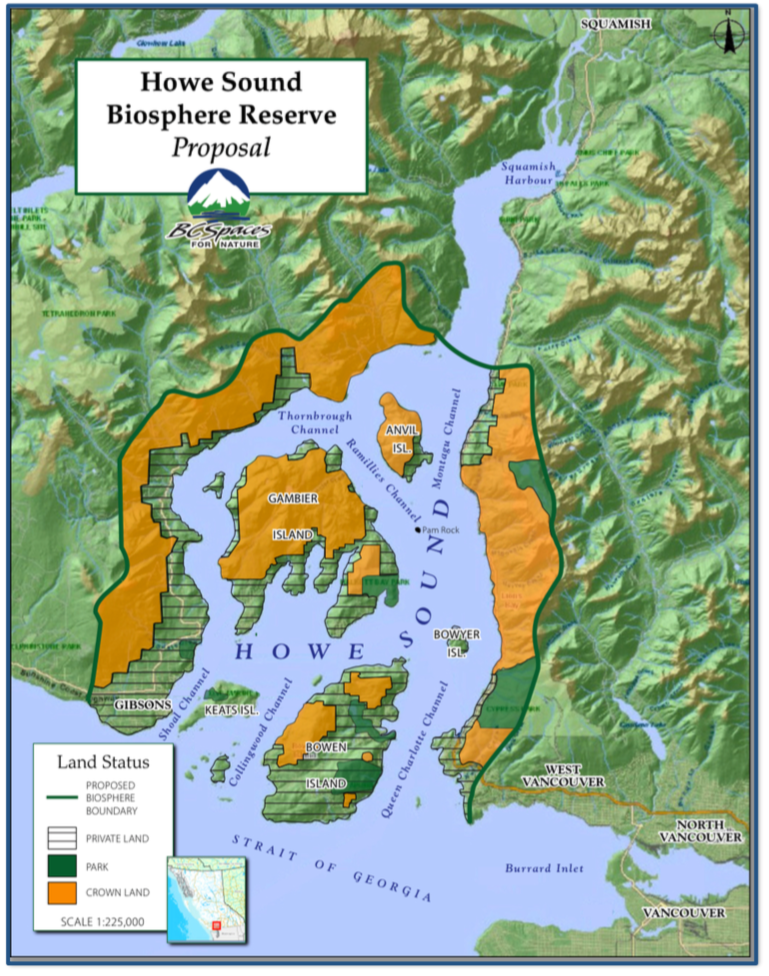 Whistler
Squamish
Gibsons
West Vancouver
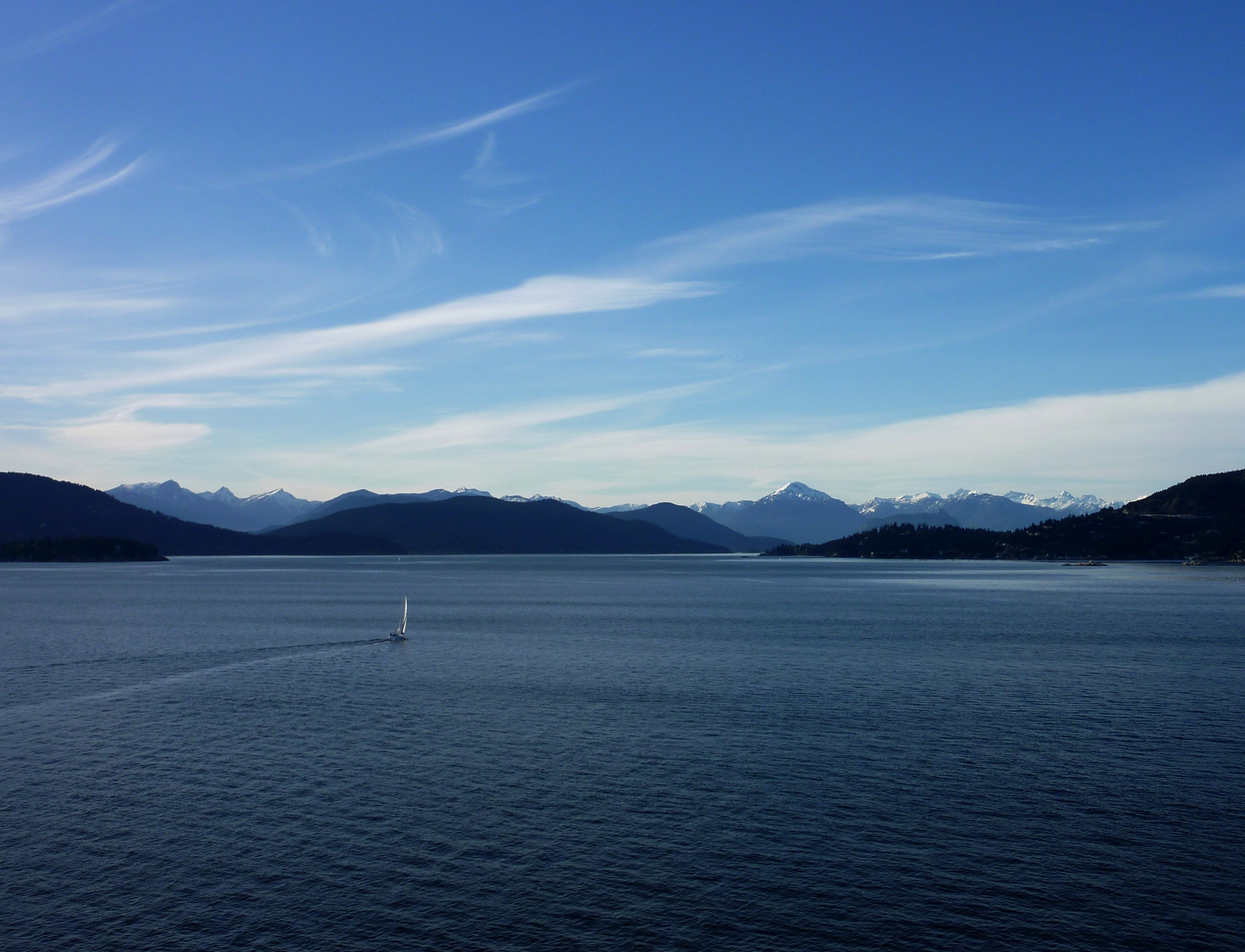 Option #1 
“Partial Watershed ” Biosphere
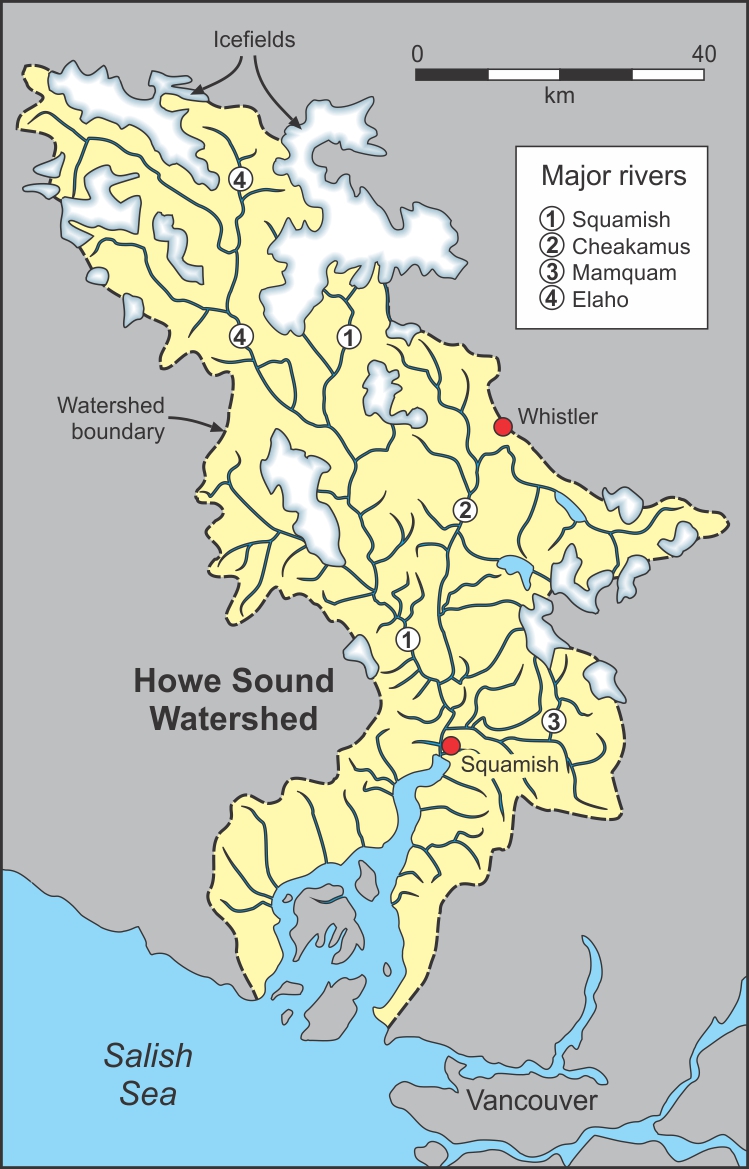 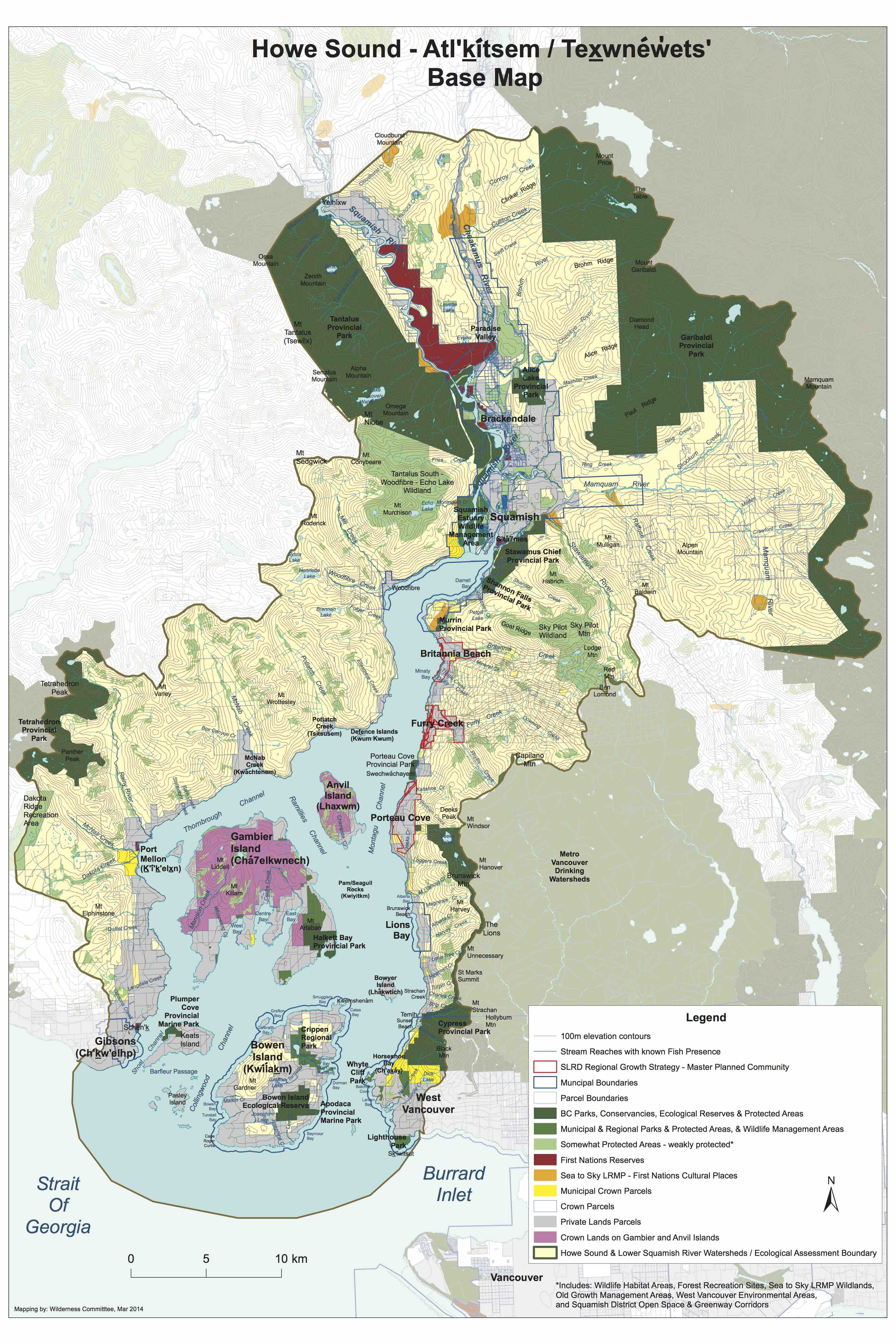 Whistler
Biosphere
Boundary
Squamish
Gibsons
West Vancouver
Map by  David Suzuki Foundation 
And Western Canada Wilderness Committee
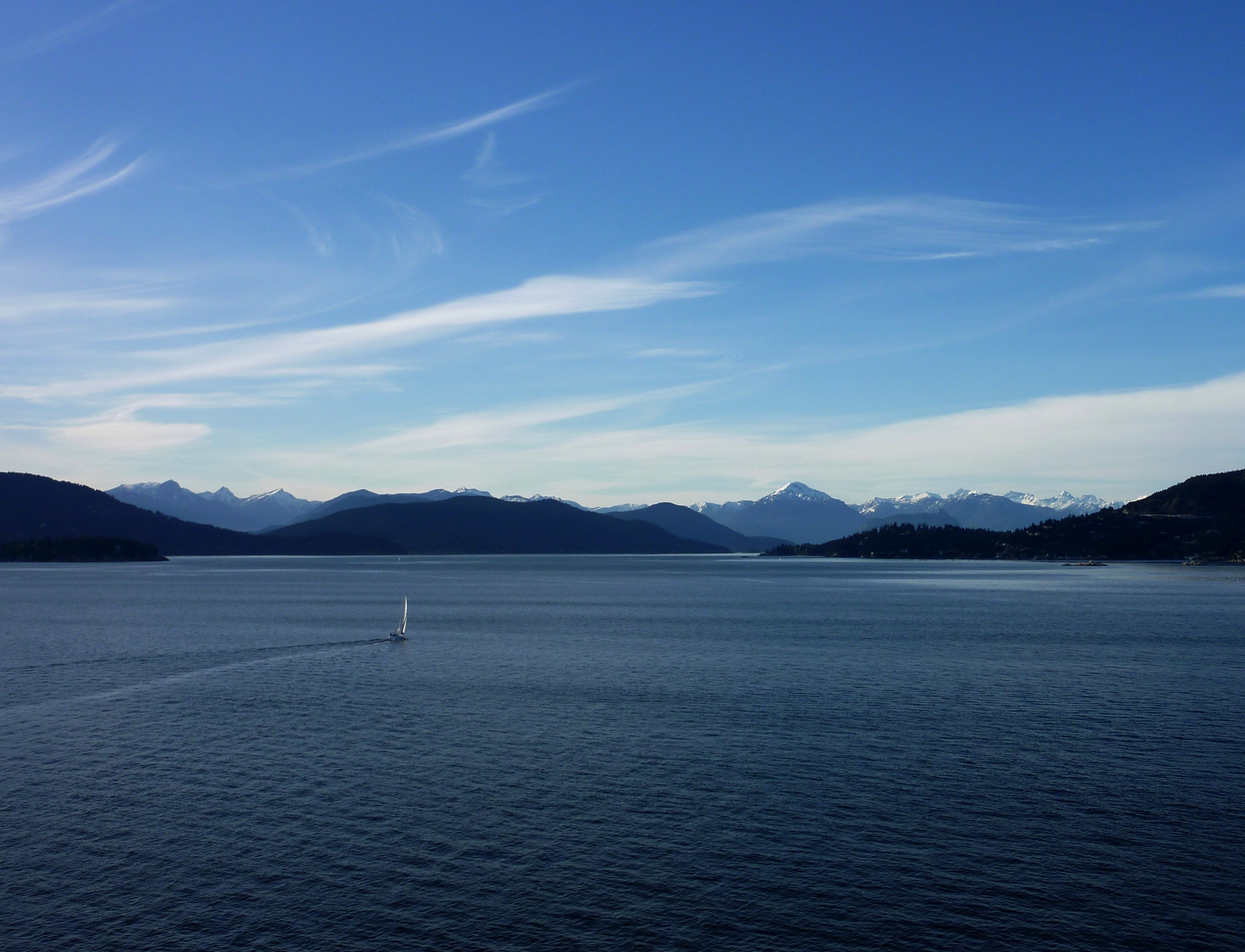 Option #2 
“Watershed” Biosphere
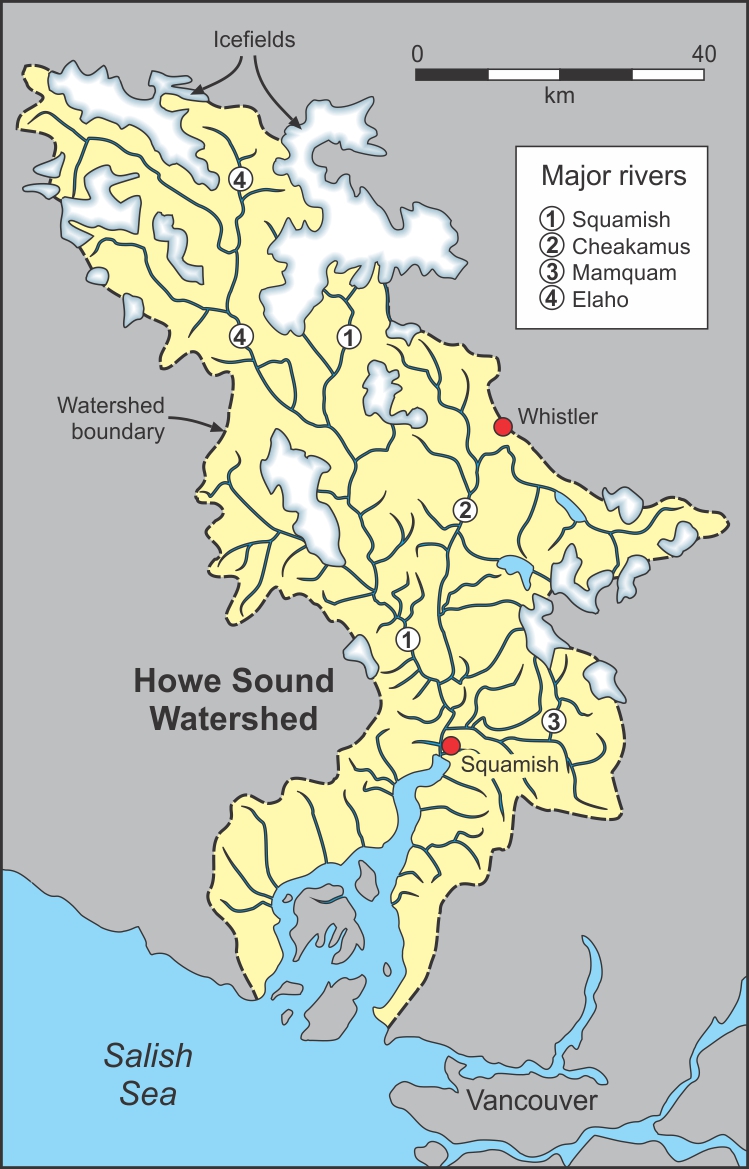 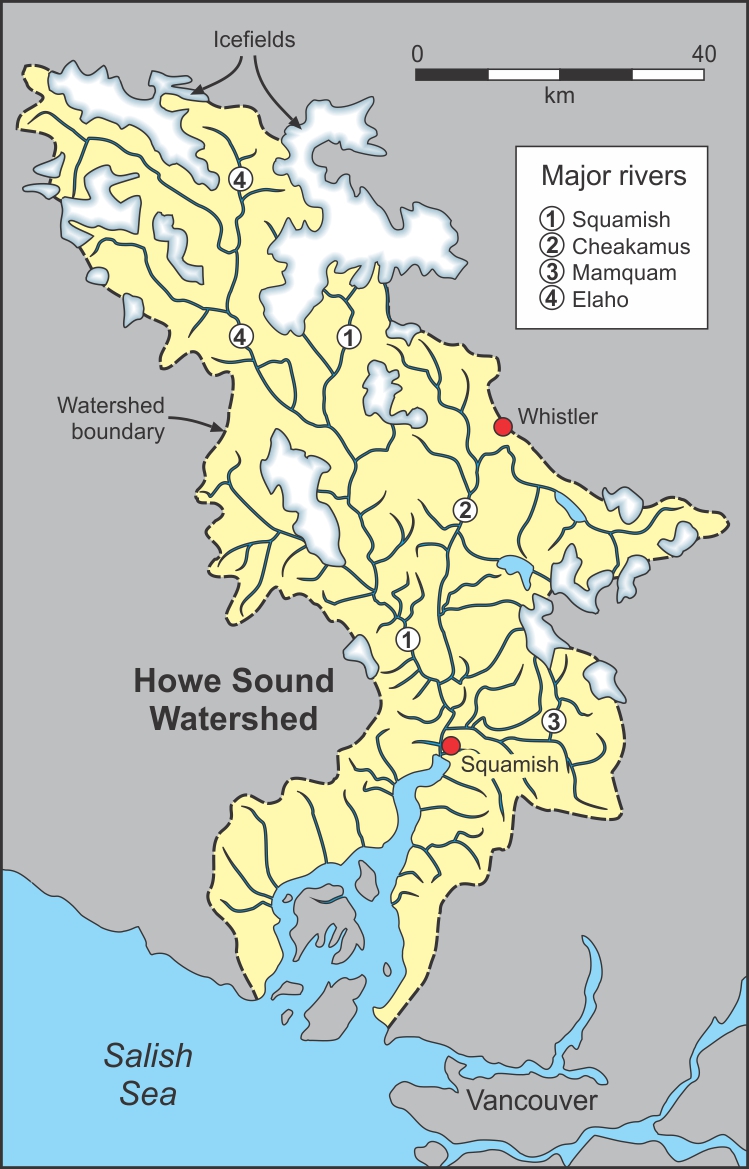 Whistler
Biosphere
Boundary
Squamish
Gibsons
West Vancouver
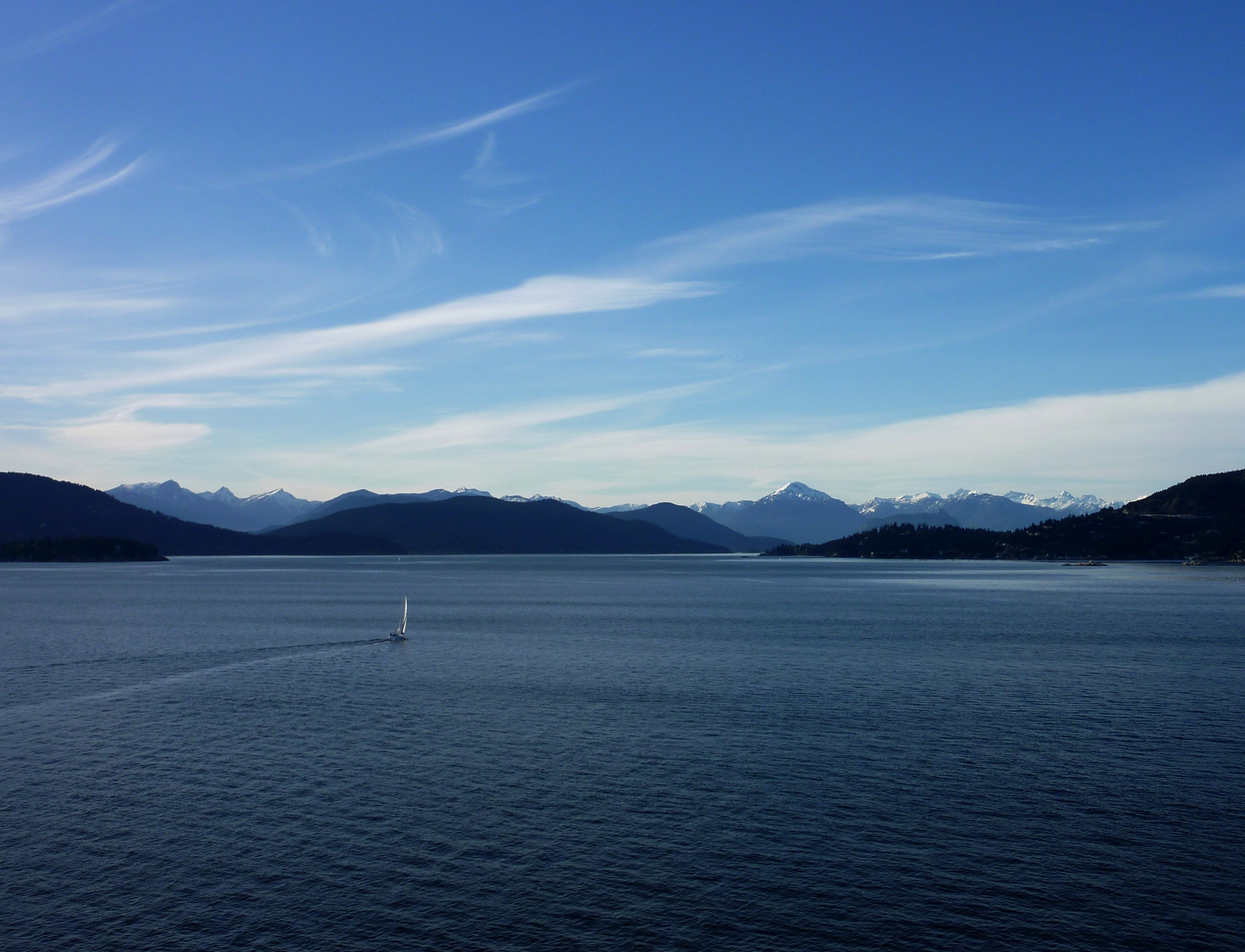 Re-imagining Howe Sound within a 
Biosphere Framework



“Core”
“Buffer”
“Zone of Cooperation”
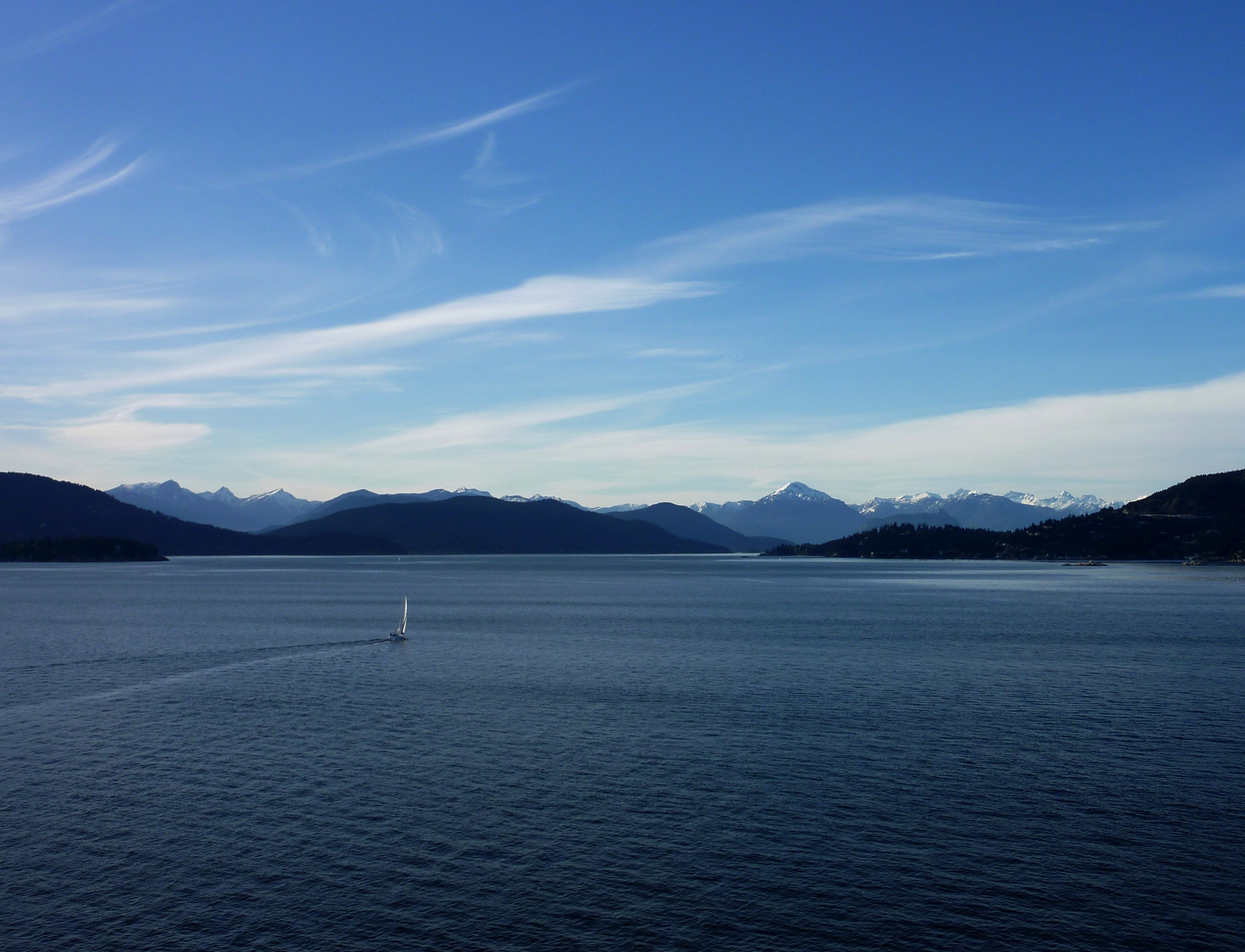 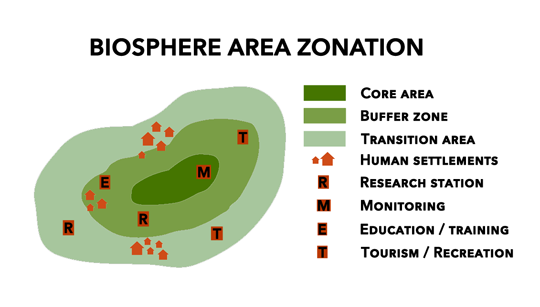 Three inter-related zones
Core:  public lands with legal protections.
    Reference points on natural state of ecosystems

Buffer: surrounds core. Activities organized to protect core.
     Human use less intensive than zone of cooperation.

Transition zone/Zone of cooperation: where people live and work
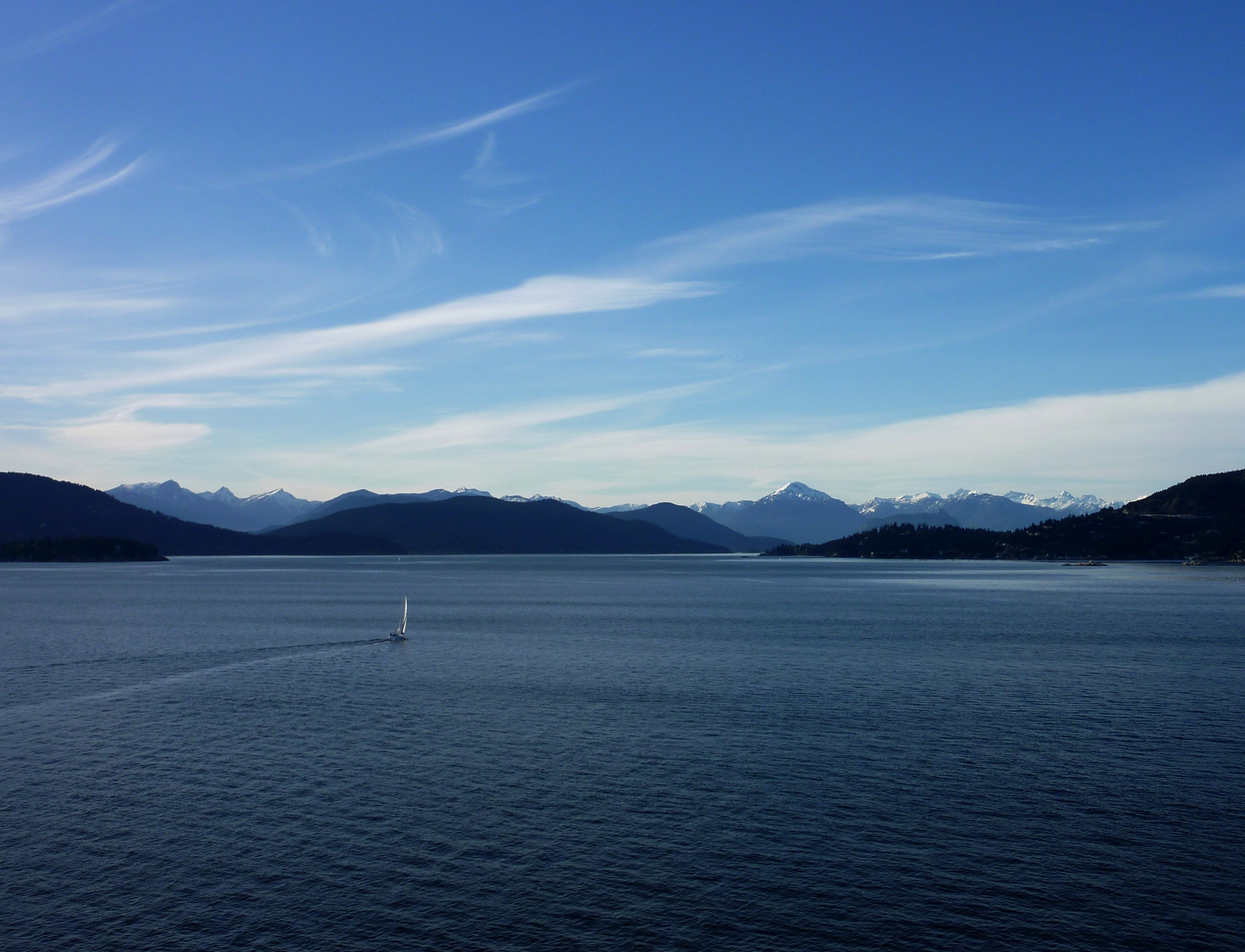 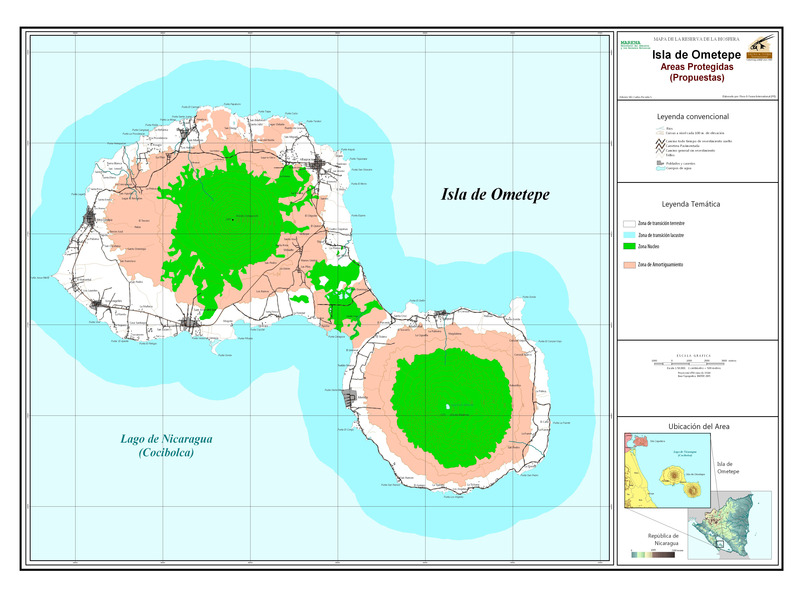 Some Biospheres have 
     concentric zones
Core
Core
Buffer
Zone of
Cooperation
Zone of
Cooperation
Buffer
Core
Ometepe Biosphere, 
    Nicaragua
Zone of Cooperation
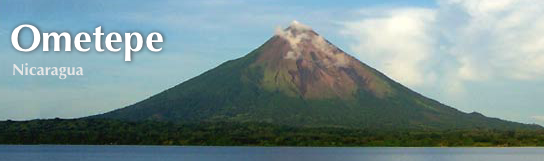 Buffer
Core
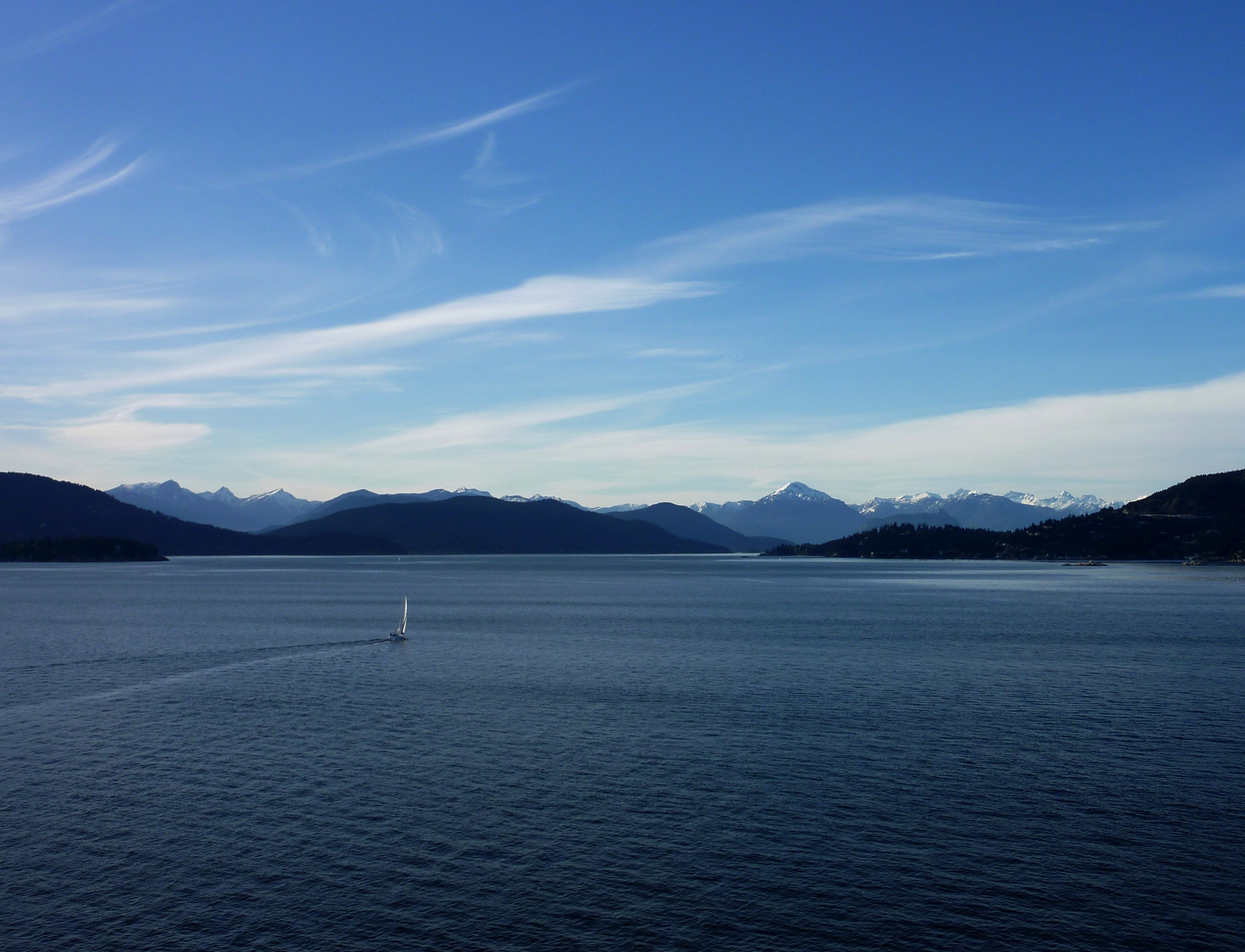 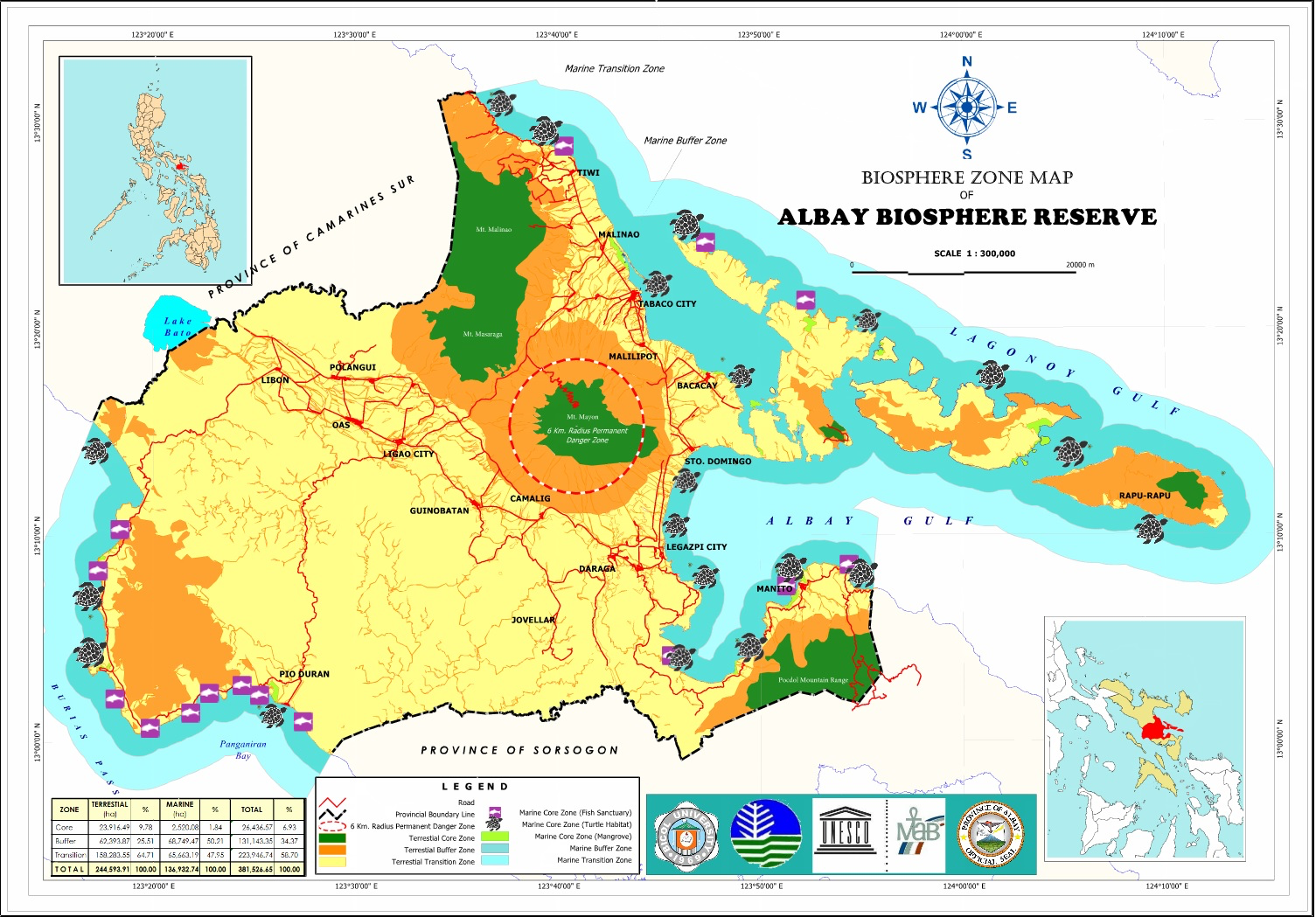 Most Biospheres have 
     more complicated patterns
Philippines
Marine Buffer area
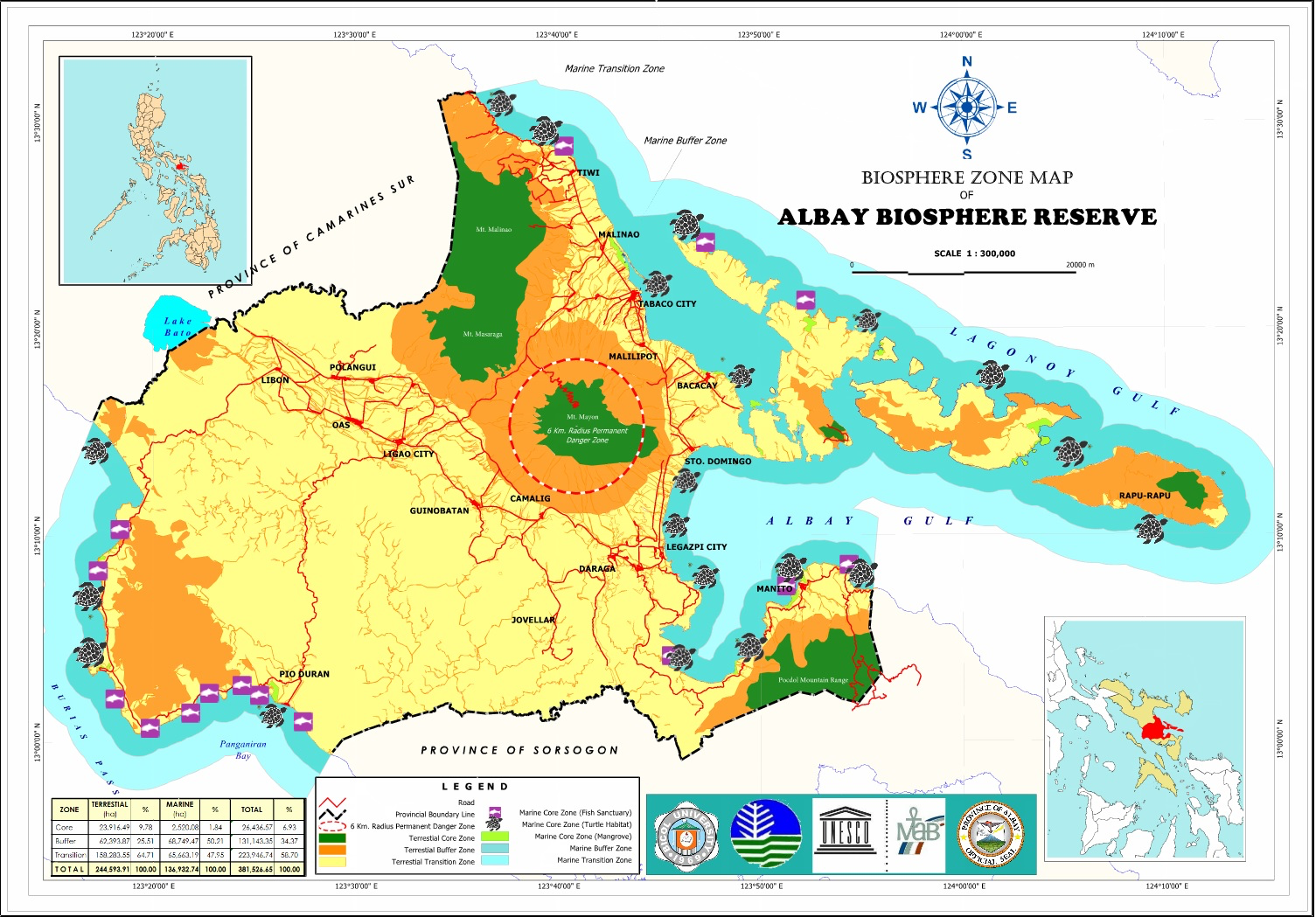 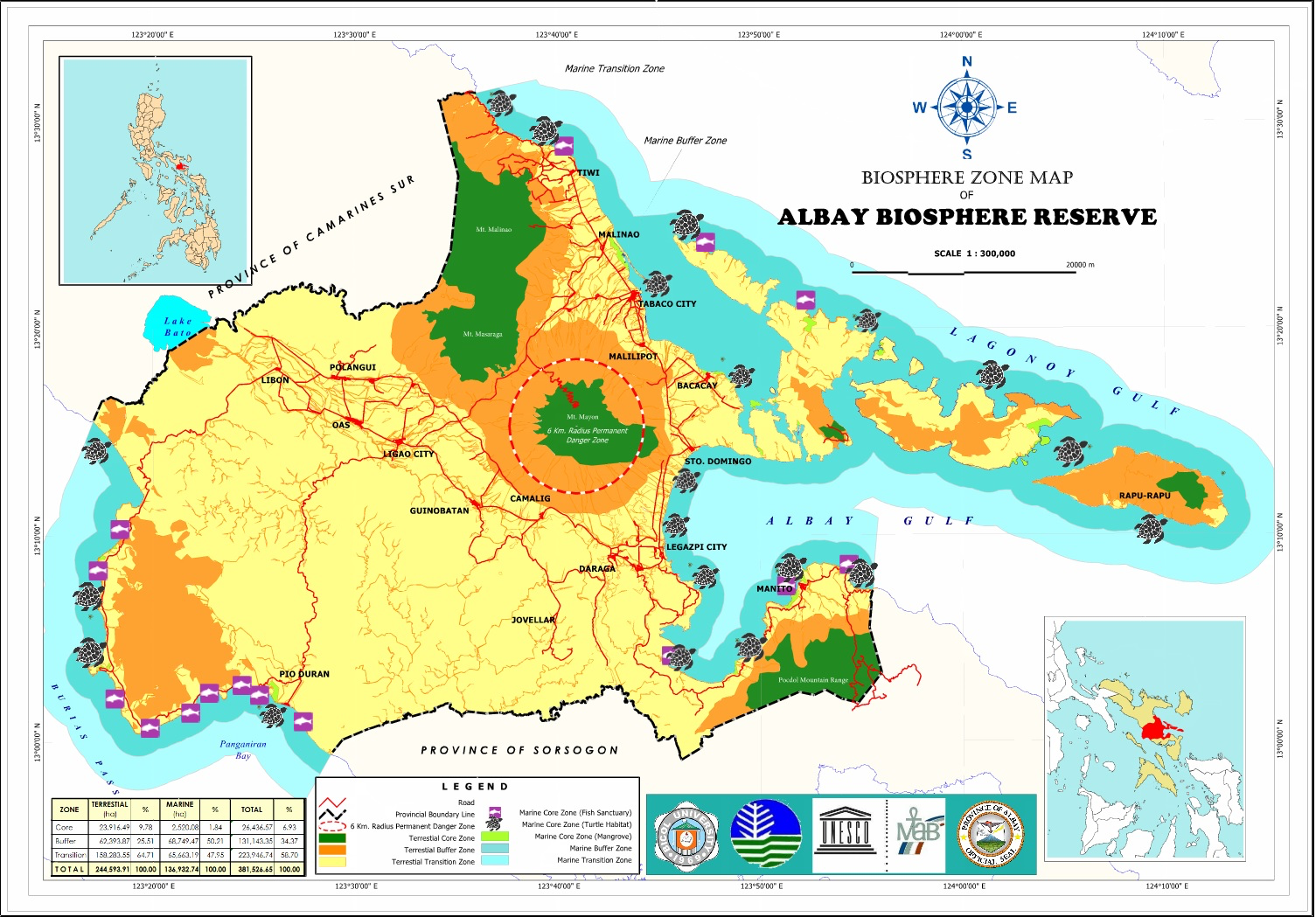 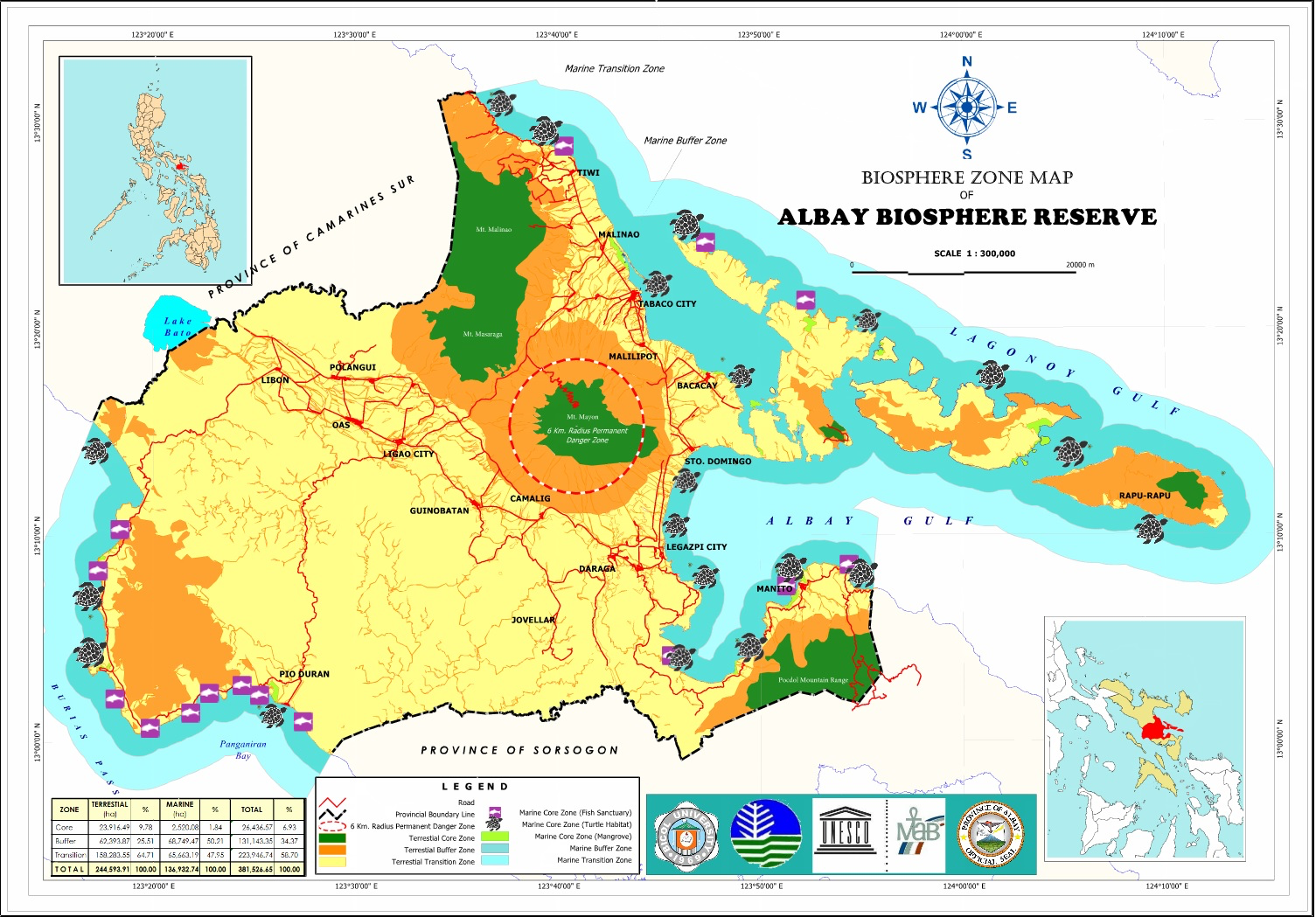 So what might
Biosphere zoning look like in 
Howe Sound?
Howe 



Sound
Burrard          Inlet
21/10/2016
23
Wa
Watershed Boundary

    Biosphere Boundary
Watershed =
   Biosphere Area
21/10/2016
24
Howe Sound Biosphere 
 Zone of Cooperation
Whistler
Squamish
Towns = Zone of Cooperation
FC
LB
West Vancouver
HSB
Gibsons
BI
21/10/2016
25
Howe Sound Biosphere 
 Zone of Cooperation
Black Tusk
Squamish
   Valley
Other developed areas =
     Zone of Cooperation
Gambier Island
21/10/2016
26
Howe Sound Biosphere 
 Zone of Cooperation
Hydropower plant
Hydropower plant
Port of Squamish
Log Sorts
Woodfibre
Hydropower plant
Quarry
Industrial areas =
   Zone of Cooperation
Port Mellon
Log Sorts
Bowen Island
21/10/2016
27
Howe Sound Biosphere 
 Zone of Cooperation
Zone of Cooperation
 all private lands
21/10/2016
28
Howe Sound
Biosphere 
 Core Areas
Skwelwil’em Wildlife 
Management Area
Nearshore Core areas
Shoreline parks
Island parks/ecological reserves
Porteau Cove
Plumper Cove
Lighthouse Park
Ecological Reserve
21/10/2016
29
Howe Sound
Biosphere 
 Core Areas
Marine Core areas
Marine protected areas
Rockfish conservation areas
Porteau Cove
Halkett Bay
21/10/2016
30
Whytecliffe Park
Clendenning Park
Howe Sound
Biosphere 
 Core Areas
Wild
Spirit Place
Wild
Spirit Place
Garibaldi
Park
Wild
Spirit Place
Wild
Spirit Place
Wild
Spirit Place
Tantalus
Park
Inland Core areas
Inland and alpine parks
Squamish Nation Wild Spirit Places
         (Xay Temixw (Sacred Land) Land Use Plan
Tetrahedron
     Park
Cypress Park
21/10/2016
31
Howe Sound
Biosphere 
 Core Areas
Howe Sound
Biosphere 
 Core Areas
Core areas
All existing 
       protected areas
21/10/2016
32
Howe Sound
Biosphere 
 Buffer Areas
Crown
Land
Crown
Land
Crown
Land
Crown
Land
Buffer areas
Most Crown Lands
Marine waters ?
Howe 



Sound
Crown
Land
Burrard          Inlet
21/10/2016
21/10/2016
33
33
A Biosphere 
Framework
for Howe Sound?
Whistler
Squamish
Howe 



Sound
Zone of Cooperation
Buffer (Land, Marine)
Core (Land, Marine)
Gibsons
West Vancouver
Burrard          Inlet
21/10/2016
21/10/2016
34
34
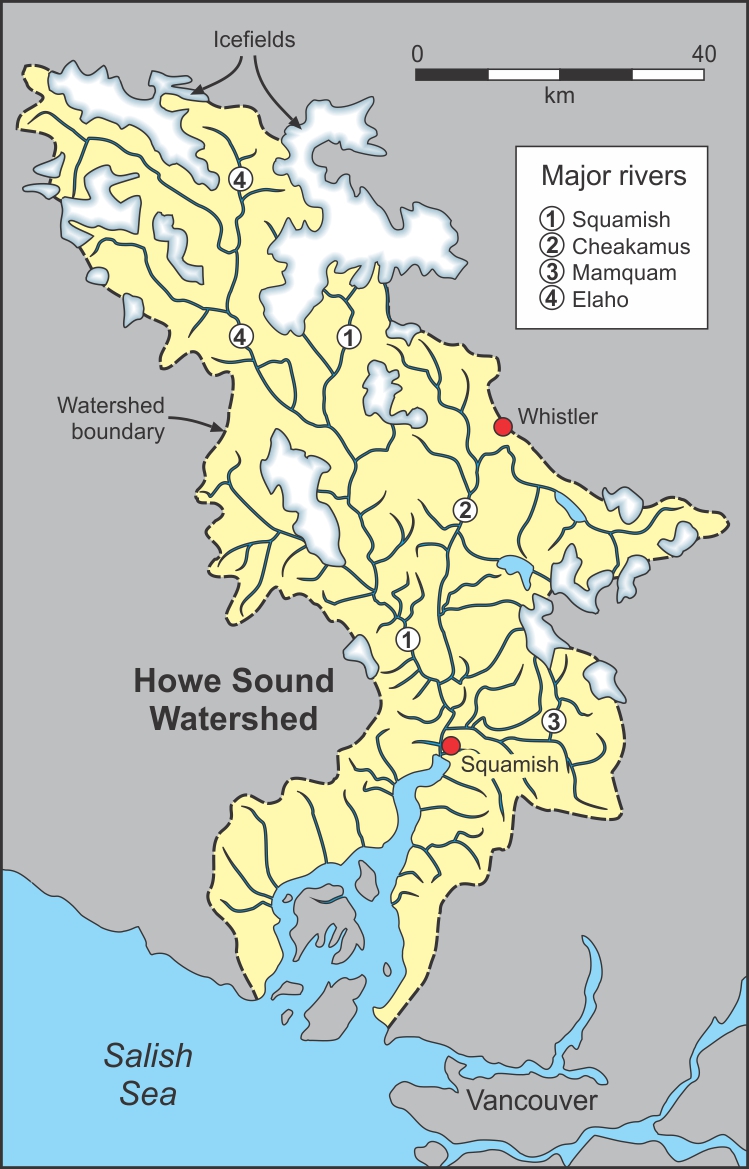 A Biosphere 
Framework
for Howe Sound?
Whistler
Squamish
Howe 



Sound
Zone of Cooperation
The 
Heartland
Buffer (Land, Marine)
Core (Land, Marine)
Gibsons
West Vancouver
Burrard          Inlet
21/10/2016
21/10/2016
35
35
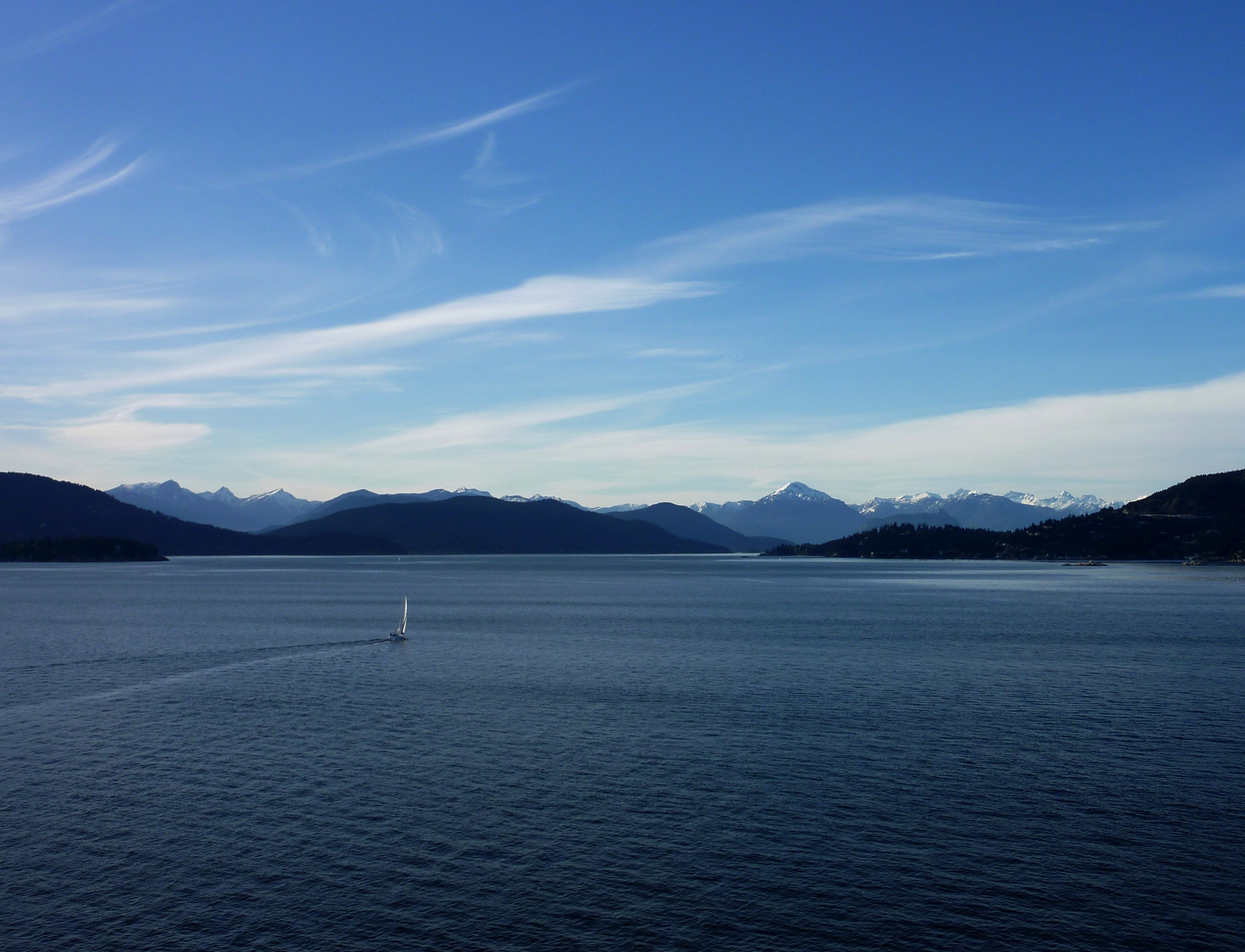 Your Comments and Ideas?

Our Panel
Stan Boychuck, Canadian Man and Biosphere Program
Tom Rafael, Bowen Island
Suzanne Senger, BC Spaces for Nature, Gibsons
Ruth Simons, Future of Howe Sound Society, Lions Bay
Bob Turner, Bowen Island
Dr. Patricia Plackett, Vancouver
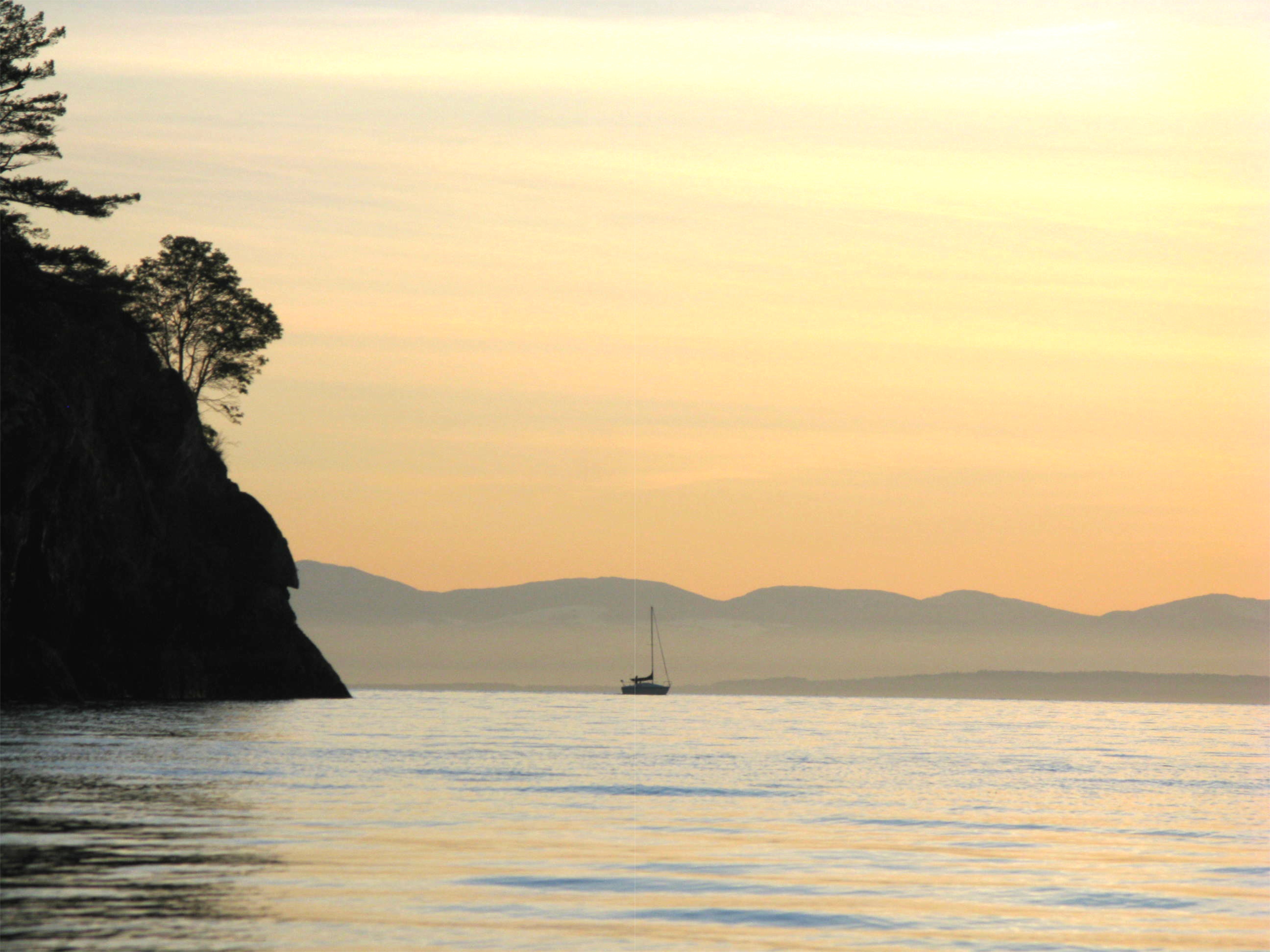 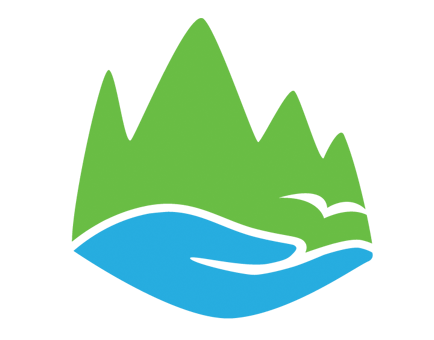 Next Steps

We are seeking support in principle to continue
With this initiative
Local government resolution
Present to councils Fall/Winter
Provide us with Contact person

Interested in joining?
Working group? 
Advisory role?